TNXH 3
Chủ đề 5: Con người và sức khỏe
Bài 16
Cơ quan tuần hoàn
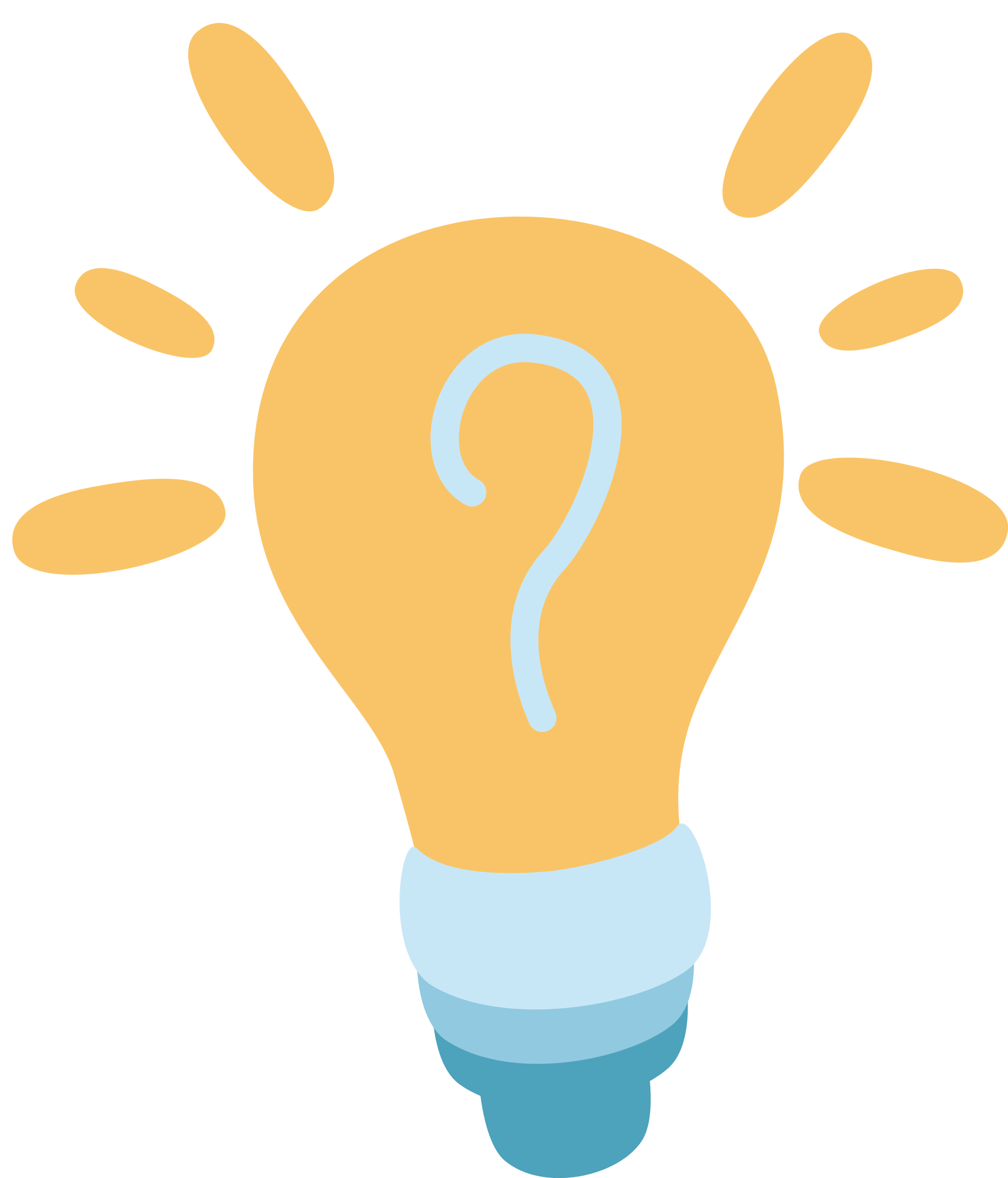 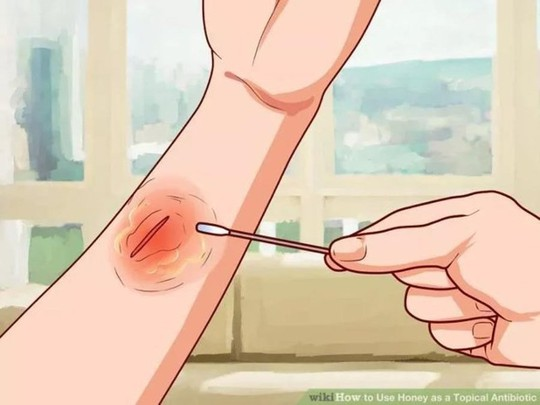 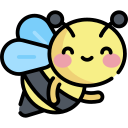 Khi bị đứt tay em thấy có máu chảy ra từ vết thương
Khi bạn hoặc ai đó bị đứt tay, bạn nhìn thấy gì ở vết thương?
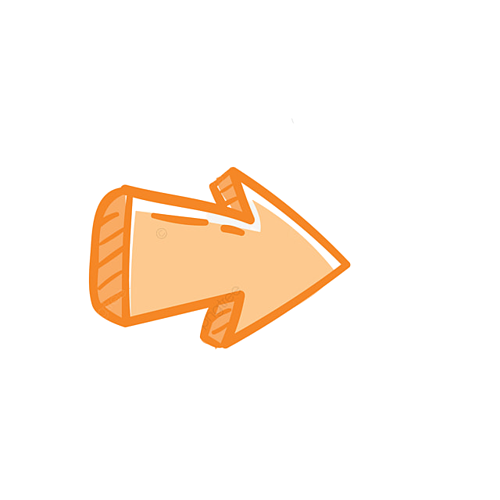 HĐ1: Xác định các bộ phận chính của cơ quan tuần hoàn
Chỉ và nói tên các bộ phận chính của cơ quan tuần hoàn trong sơ đồ bên.
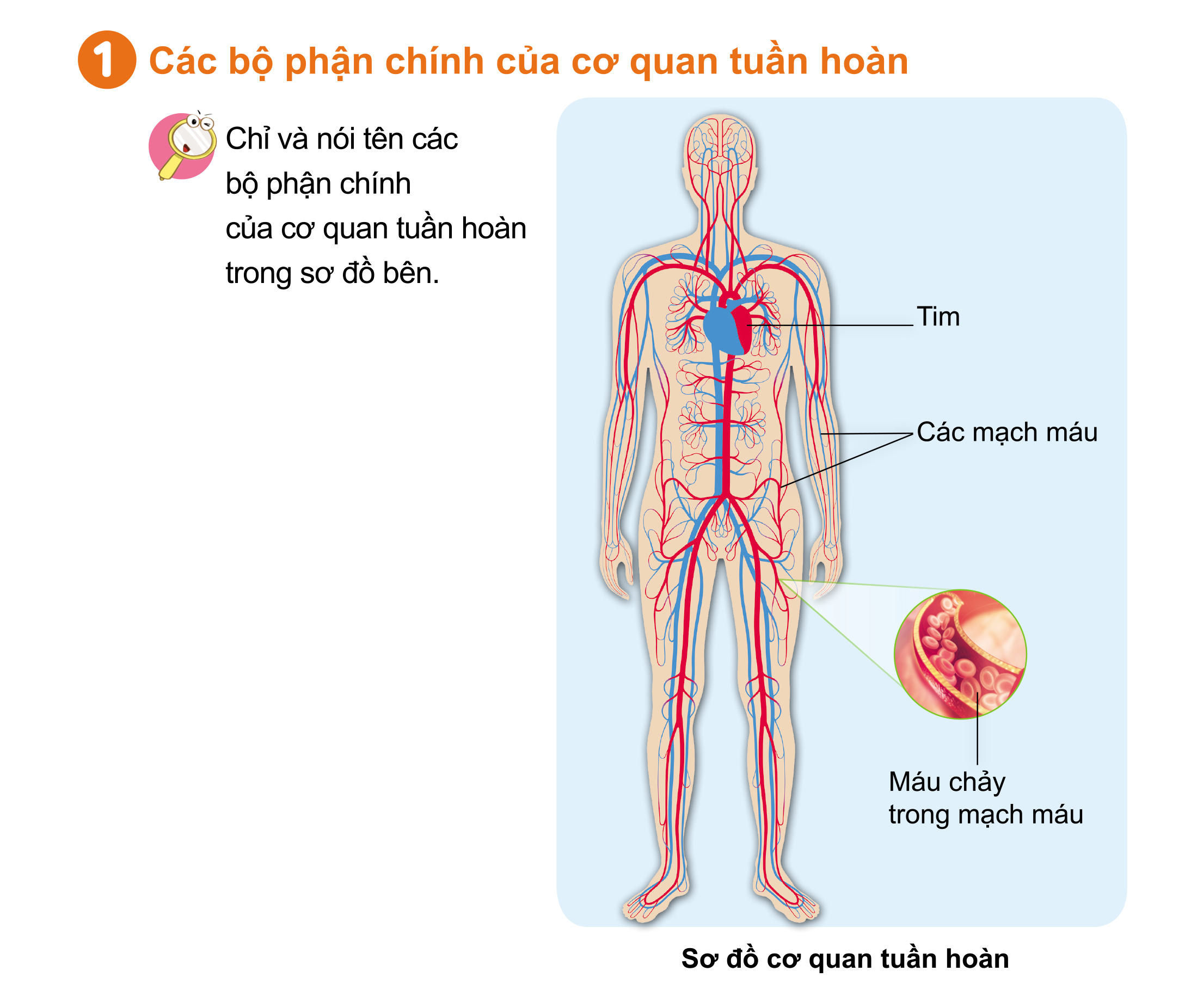 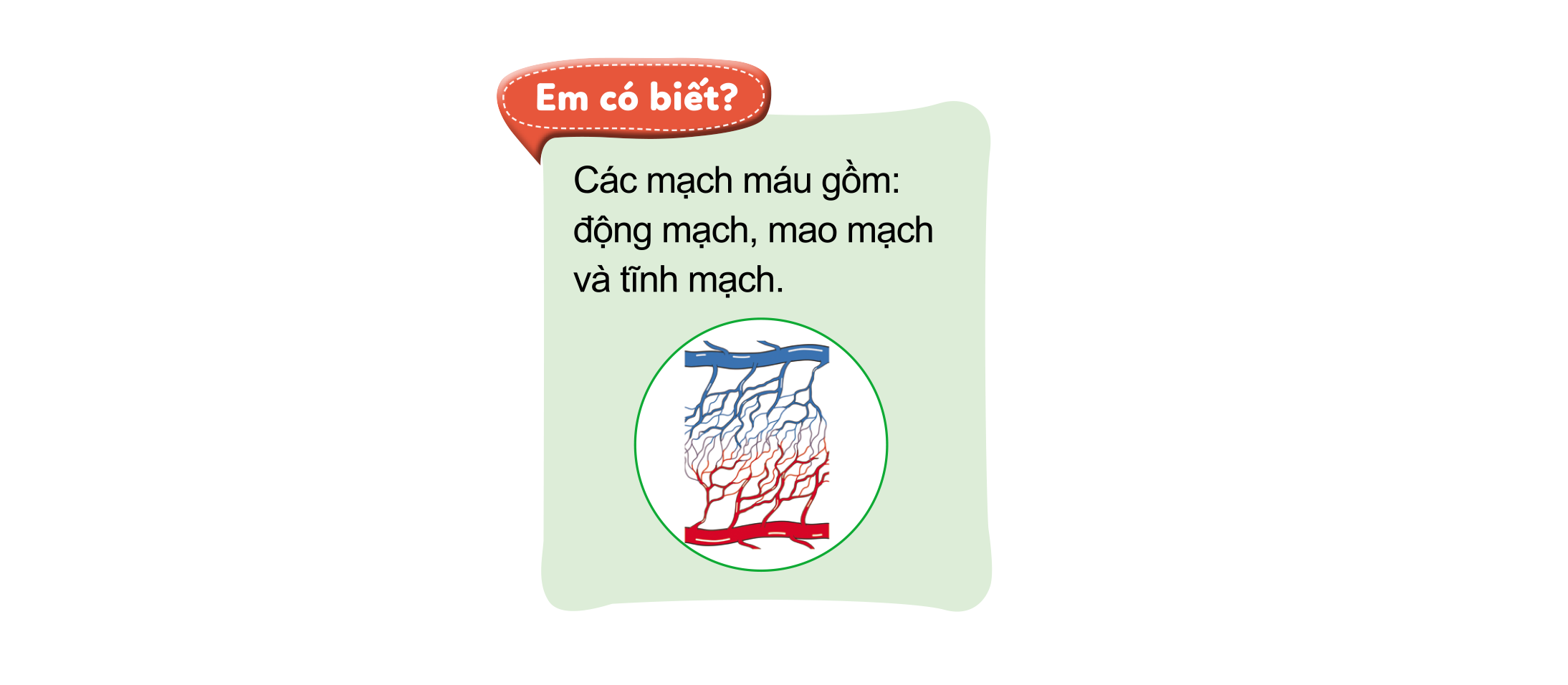 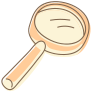 Các bộ phận chính của cơ quan tuần hoàn:
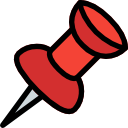 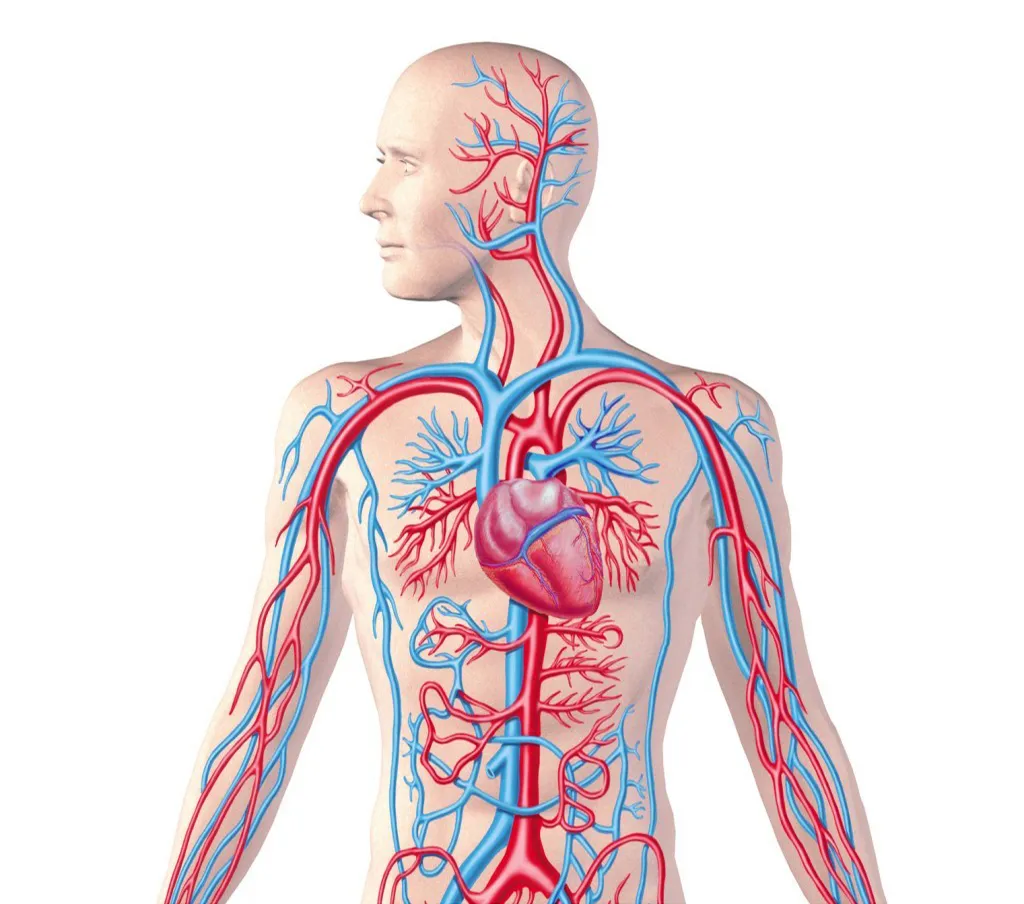 Tim
Cơ quan tuần hoàn là một hệ thống khép kín, bao gồm tim và các mạch máu .
Mạch máu
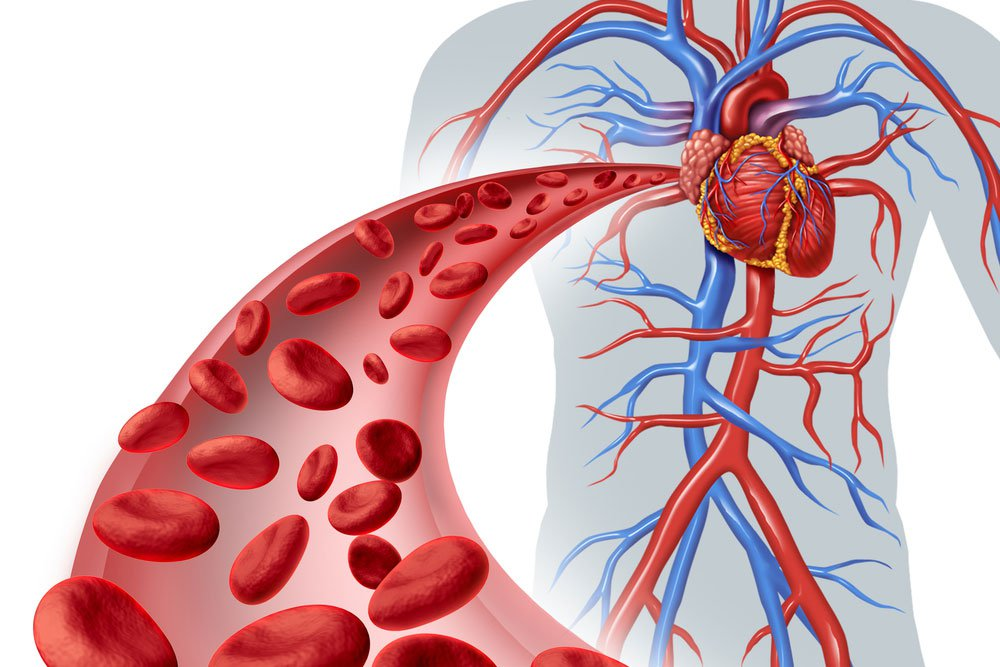 Máu chảy trong mạch máu
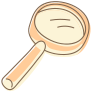 HĐ2: Thực hành khám phá hoạt động của tim và mạch
Cách thực hiện:
Các em đặt tay lên ngực trái của mình đếm nhịp đập của tim trong vòng một phút
Đặt hai đầu ngón tay của tay phải lên cổ tay trái tại vị trí ngay dưới nếp gấp cổ tay. Đếm nhịp đập của mạch trong một phút.
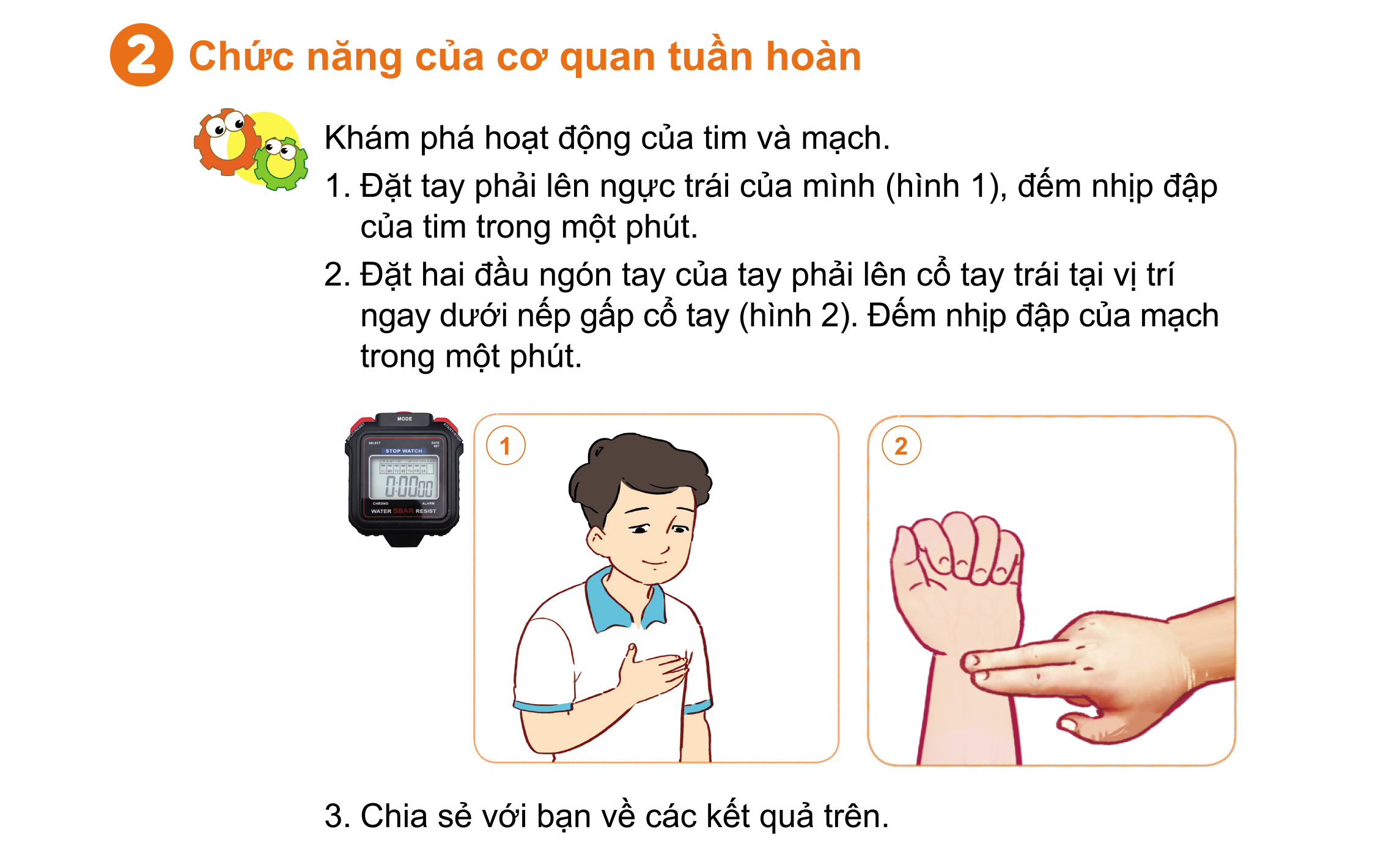 Chia sẻ với bạn về các kết quả trên.
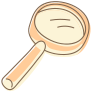 ĐỌC MỤC “EM CÓ BIẾT?”
Em có biết?
Tim hoạt động như một máy bơm. Khi cơ tim co bóp để bơm máu, em có thể cảm nhận được nhịp tim và mạch. Tim của trẻ em thường đập khoảng 70 đến 120 lần trong một phút. Với mỗi nhịp tim, máu được vận chuyển cung cấp khí ô-xi và các chất dinh dưỡng nuôi cơ thể, đồng thời thu nhận khí các-bô-nic và các chất thải từ các cơ quan của cơ thể.
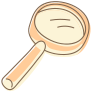 Nhịp tim của em thay đổi thế nào khi em vận động nhẹ nhàng và vận động mạnh? Vì sao?
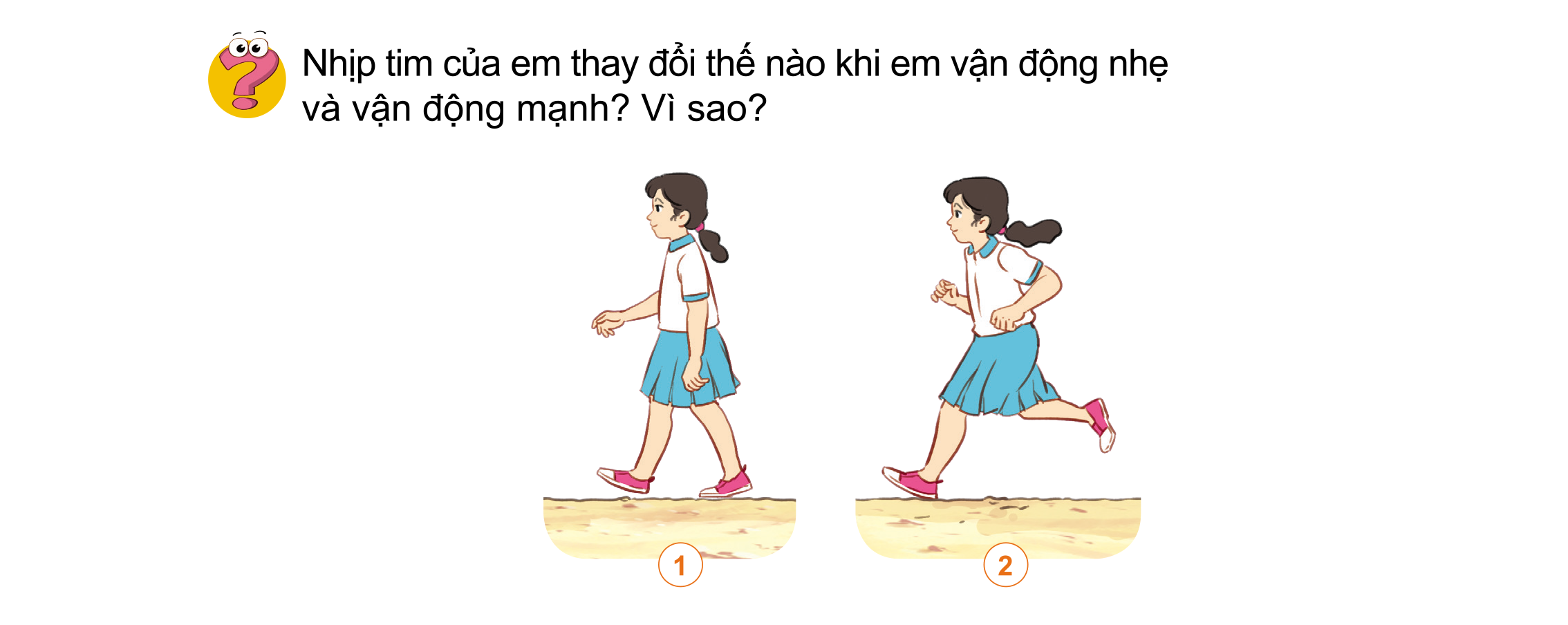 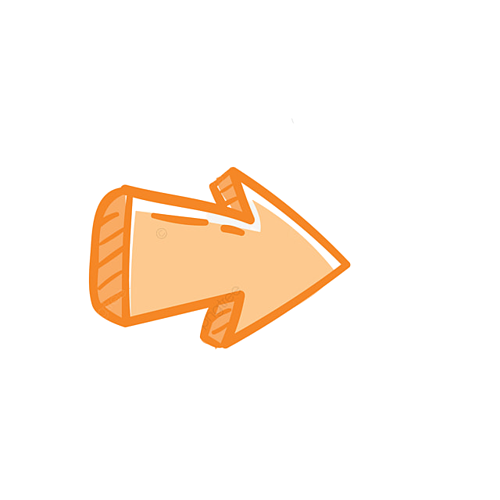 Khi vận động nhẹ nhàng tim đập tương đối chậm còn khi chúng ta vận động mạnh thì tim đập nhanh và mạnh hơn để có thể cung cấp đủ máu cho cơ thể.
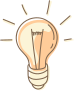 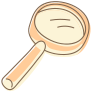 HĐ3: Tìm hiểu đường di chuyển của máu trong sơ đồ
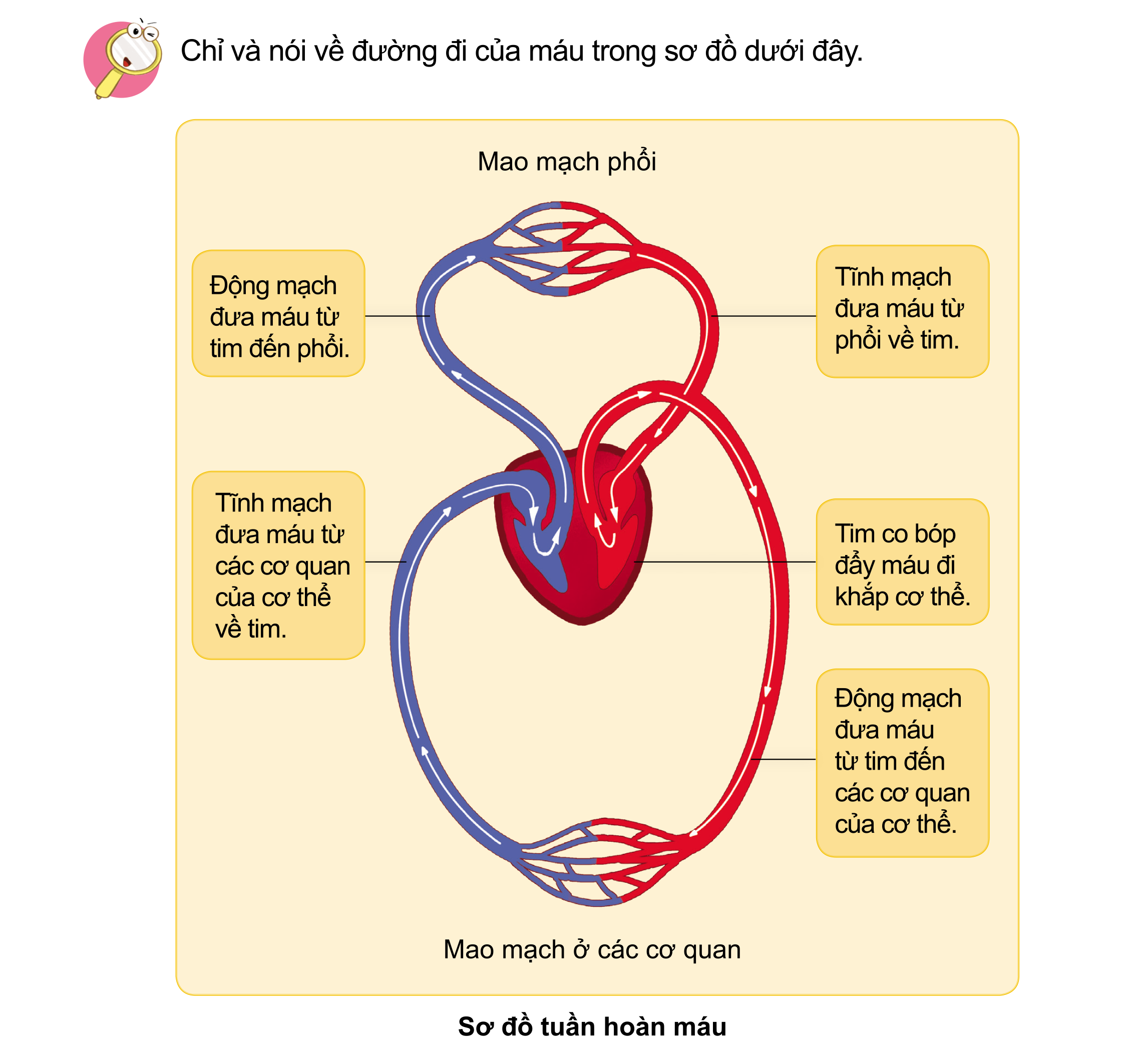 Quan sát sơ đồ tuần hoàn máu trang 90 và lần lượt chỉ vào hình để nói về đường đi của máu dựa vào chú thích.
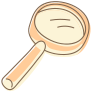 HĐ3: Tìm hiểu đường di chuyển của máu trong sơ đồ
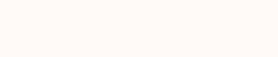 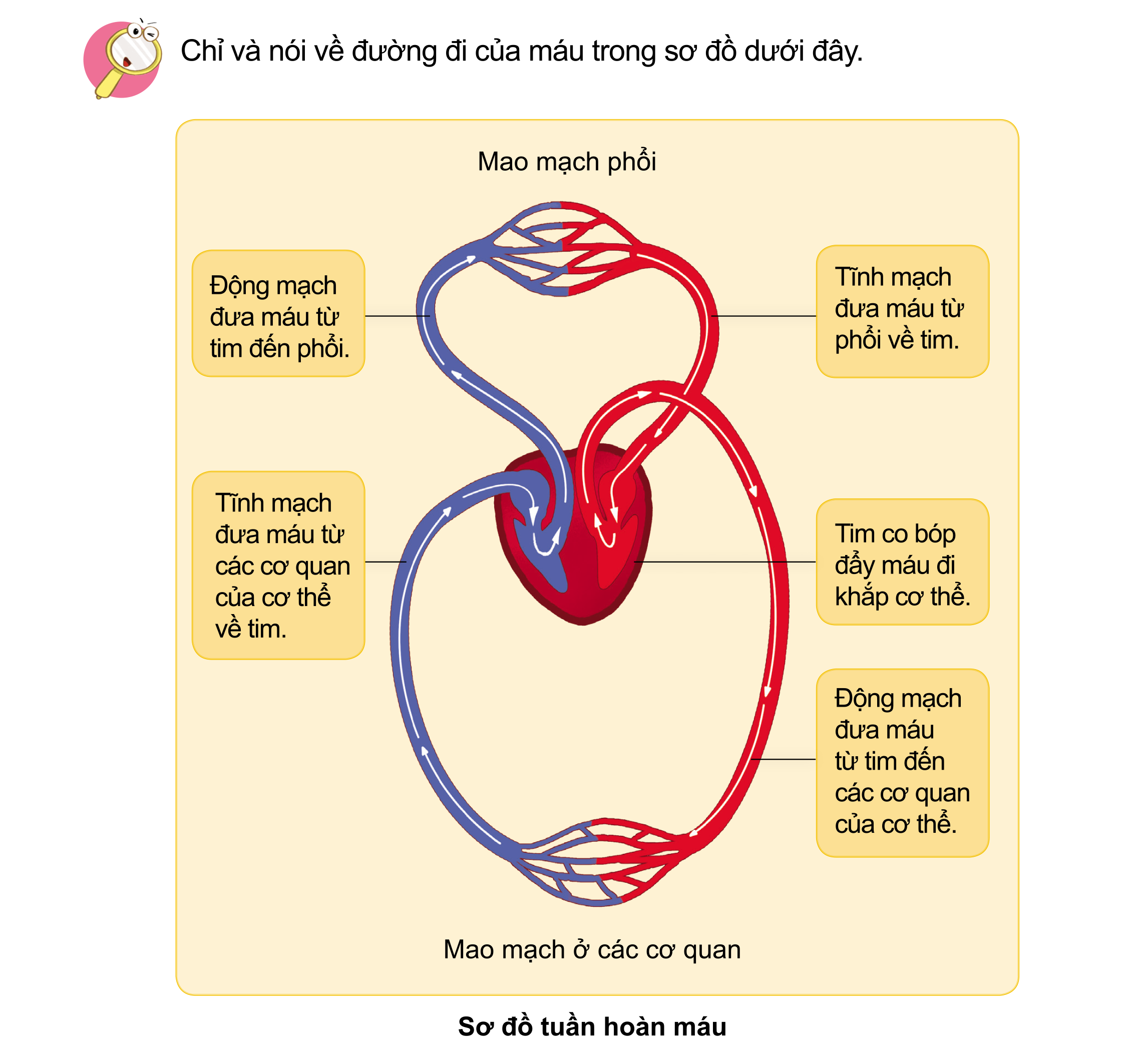 Vòng tuần hoàn lớn
Vòng tuần hoàn nhỏ
Đưa máu từ tim đi nuôi cơ thể. 
Mang chất dinh dưỡng và khí ô-xi đi cung cấp cho cơ thể.
Mang khí các-bo-nic và chất thải của các cơ quan trở lại tim.
Đưa máu từ tim lên phổi.
Mang các khí các-bo-nic và chất thải của các cơ quan quay trở lại tim.
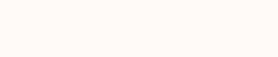 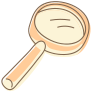 Dựa vào kiến thức đã được học các em hãy trả lời câu hỏi sau:
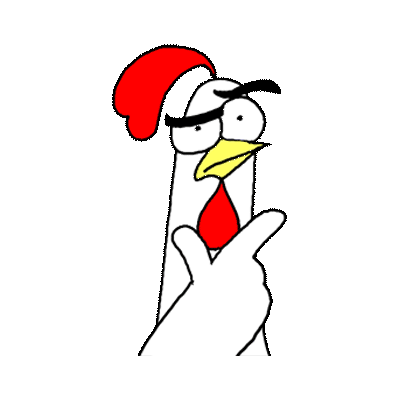 Cơ quan tuần hoàn có những chức năng gì?
Vận chuyển máu từ tim đến các cơ quan.
Vận chuyển máu từ các cơ quan trở lại tim
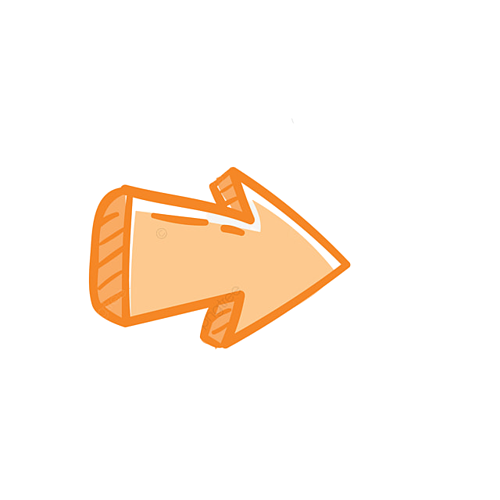 HĐ4: Ảnh hưởng của trạng thái đối với cơ quan tuần hoàn
Thảo luận cặp đôi
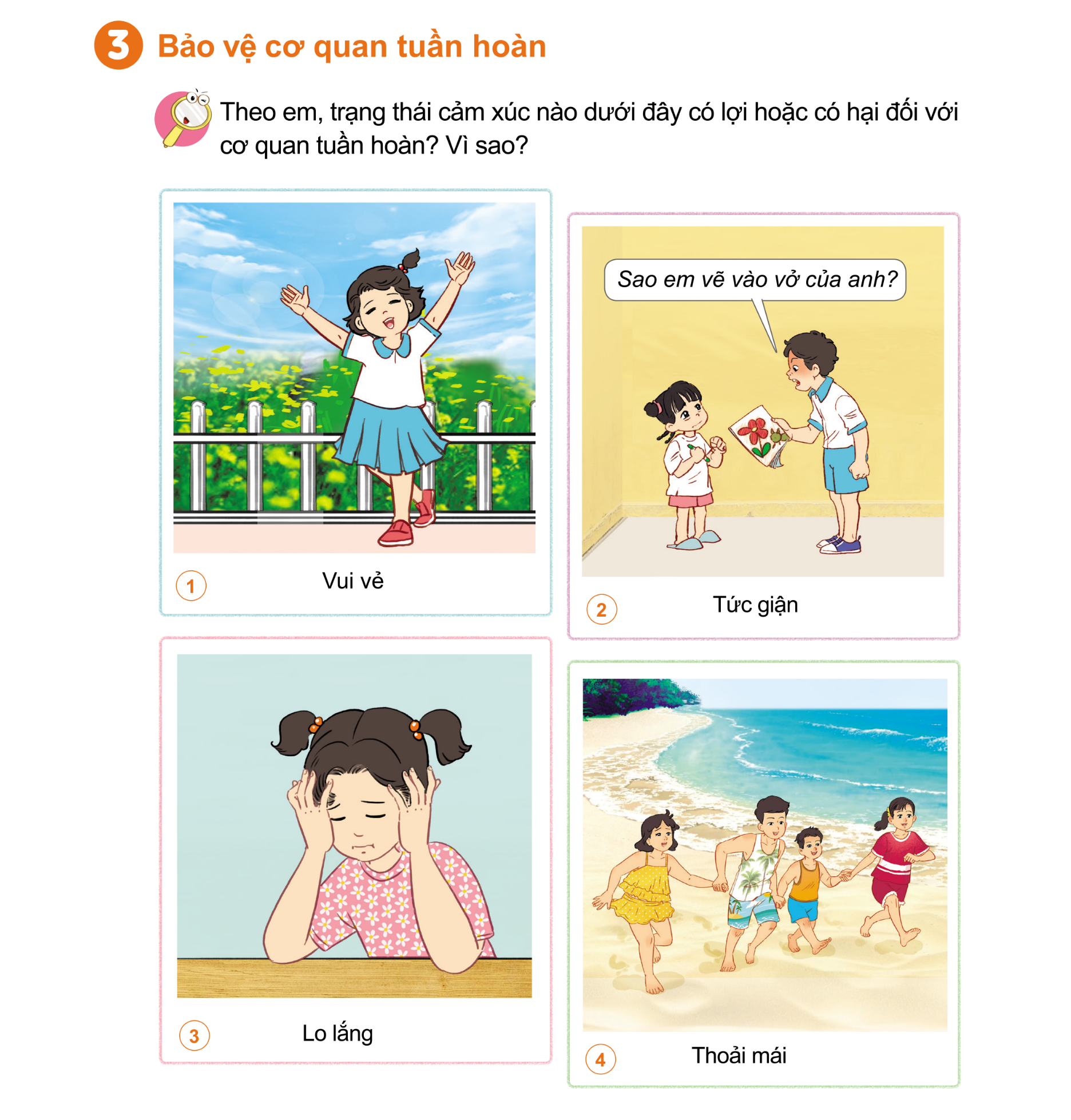 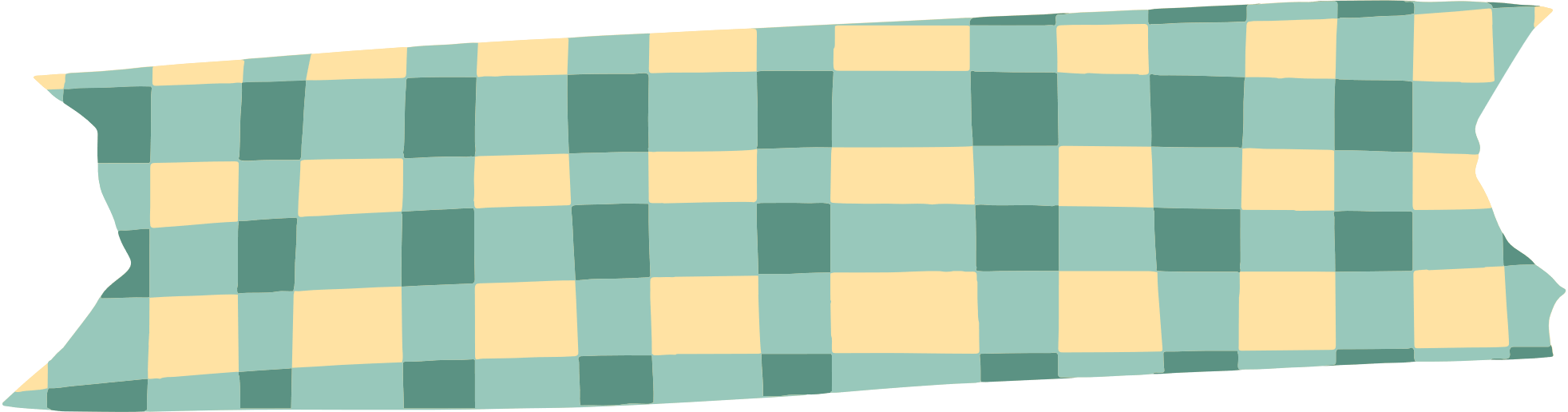 Quan sát các hình 1 - 4 ở trang 91 SGK và cùng nhau nói về một số cảm xúc có lợi hoặc có hại đối với cơ quan tuần hoàn.
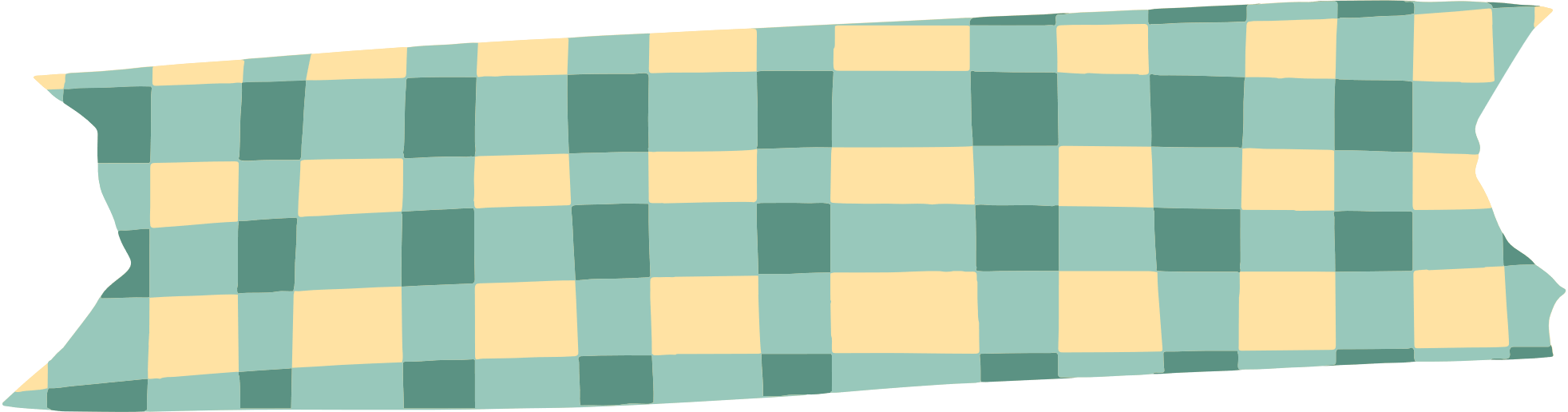 Mở rộng
Người sống vui vẻ, thoải mái có suy nghĩ tích cực sẽ cải thiện được khả năng chống bệnh tật, ít có nguy cơ mắc bệnh tim mạch
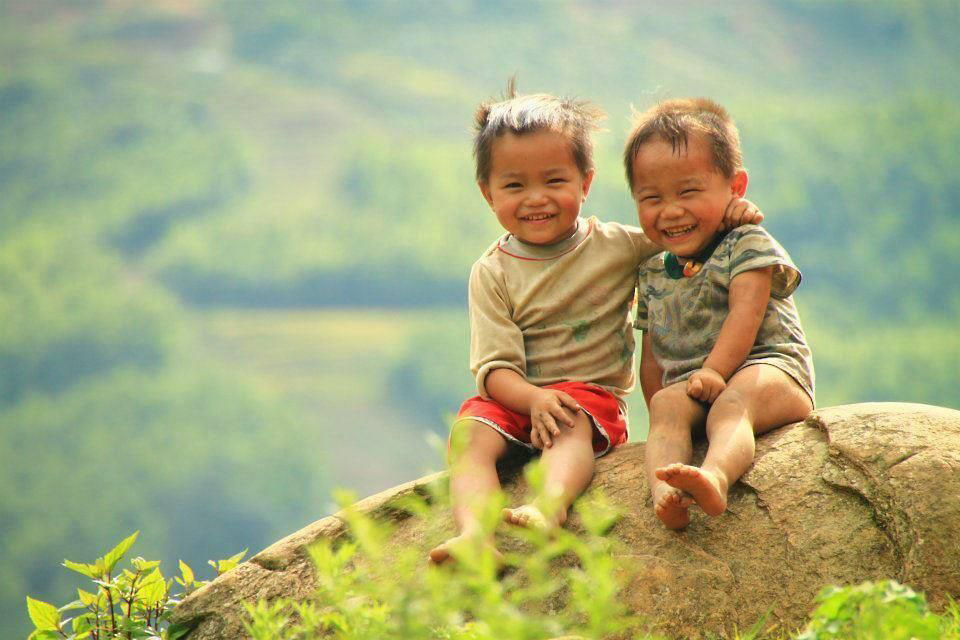 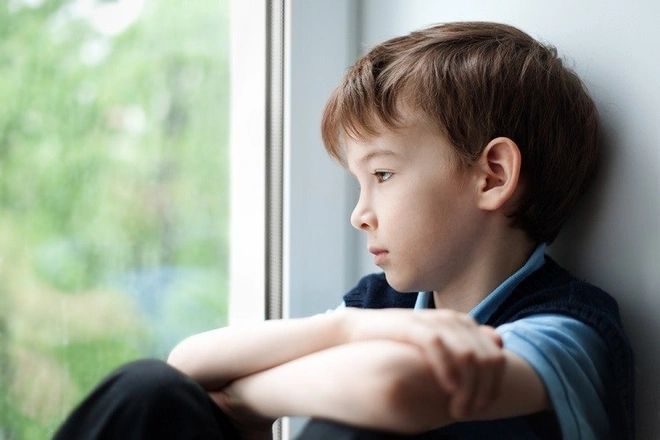 Người thường xuyên tức giận, lo âu sẽ làm ảnh hưởng không tốt tới cơ thể, làm tim đập nhanh về lâu dài có thể dẫn tới bệnh đau tim.
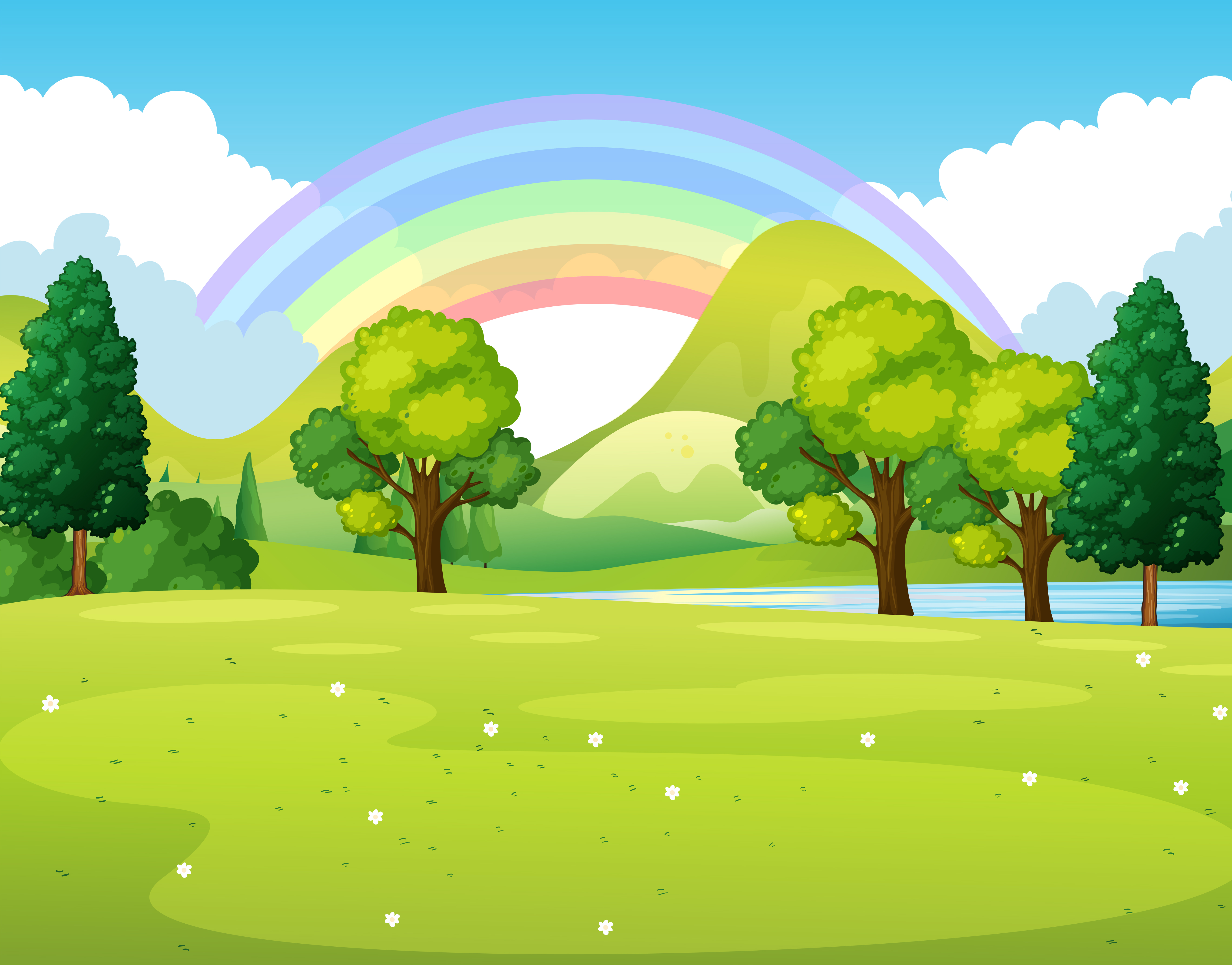 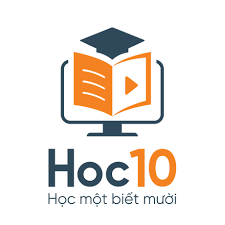 non
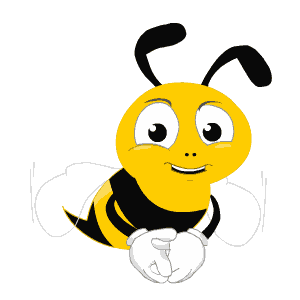 Ong
học
việc
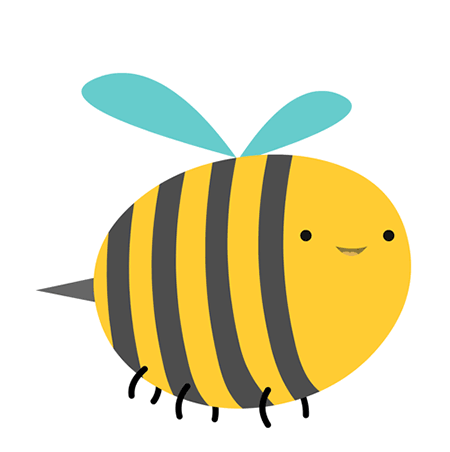 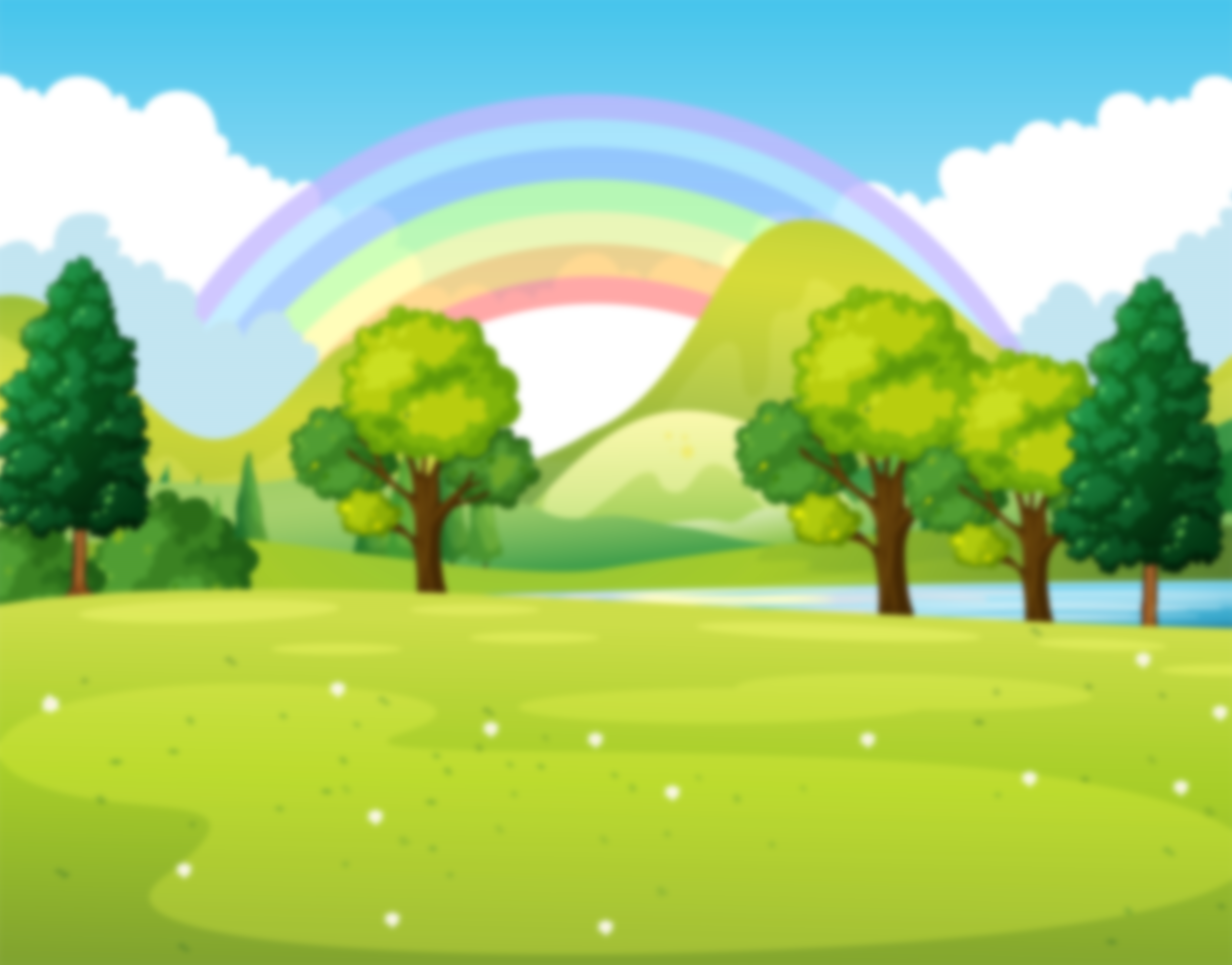 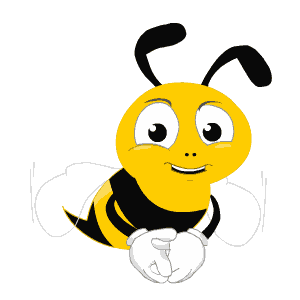 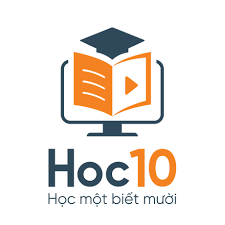 Trạng thái cảm xúc trong hình sau đây là có lợi hay có hại đối với cơ quan tuần hoàn ?
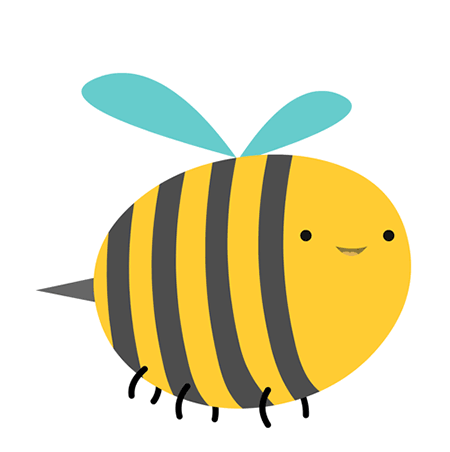 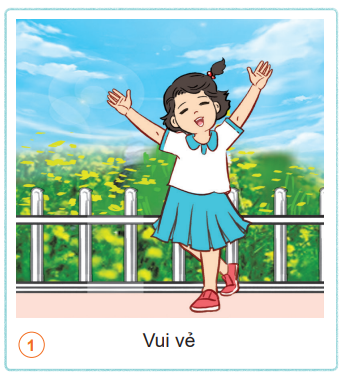 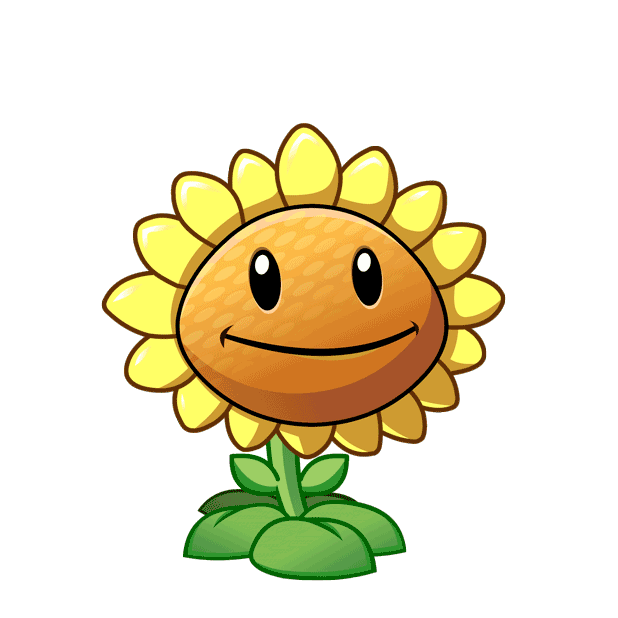 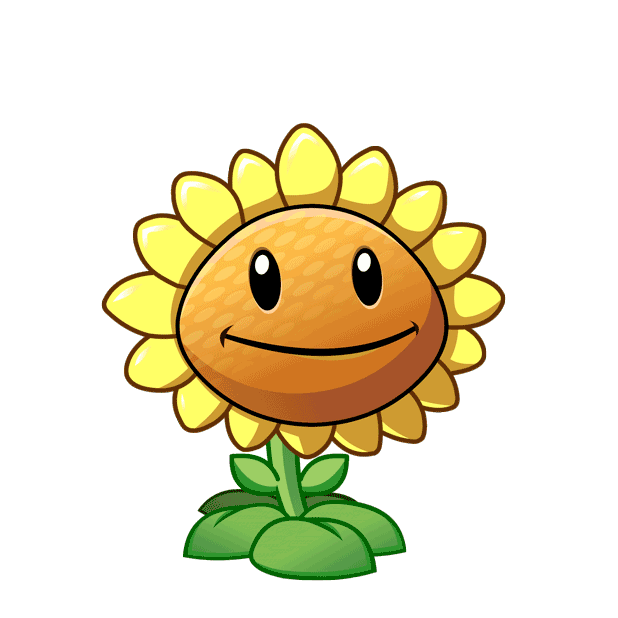 A. Có lợi
B. Có hại
[Speaker Notes: Giáo viên click vào bông hoa để chọn đáp án >> đáp án đúng màu xanh, đáp án sai màu vàng]
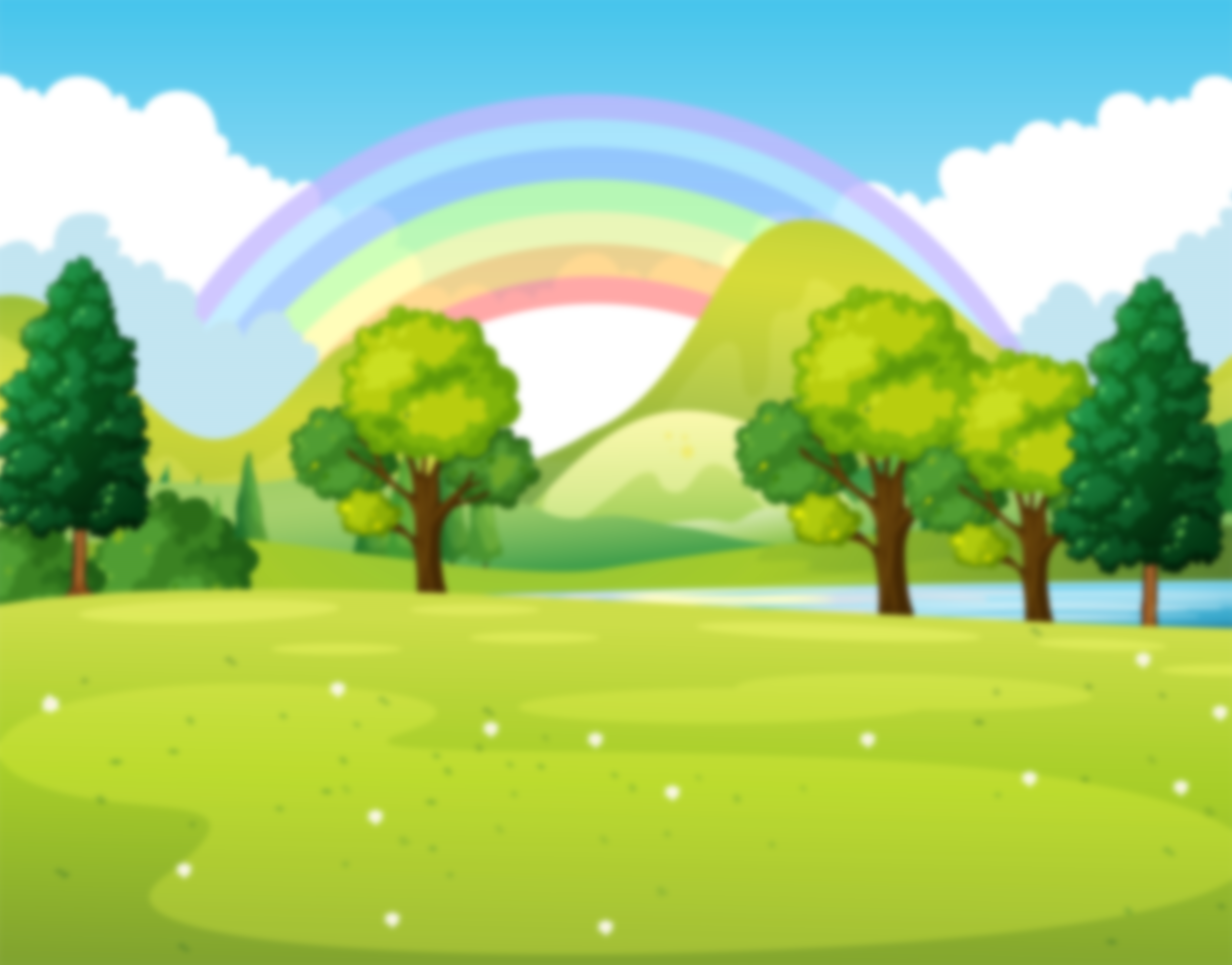 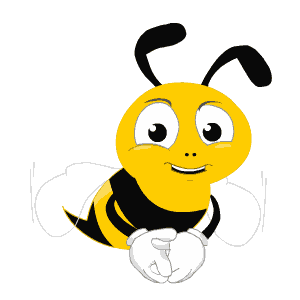 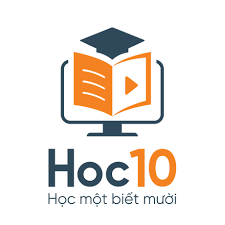 Trạng thái cảm xúc trong hình sau đây là có lợi hay có hại đối với cơ quan tuần hoàn ?
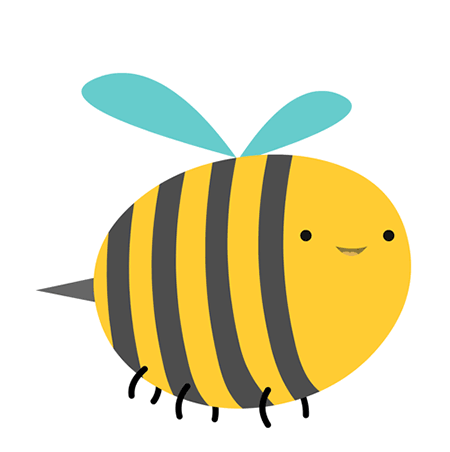 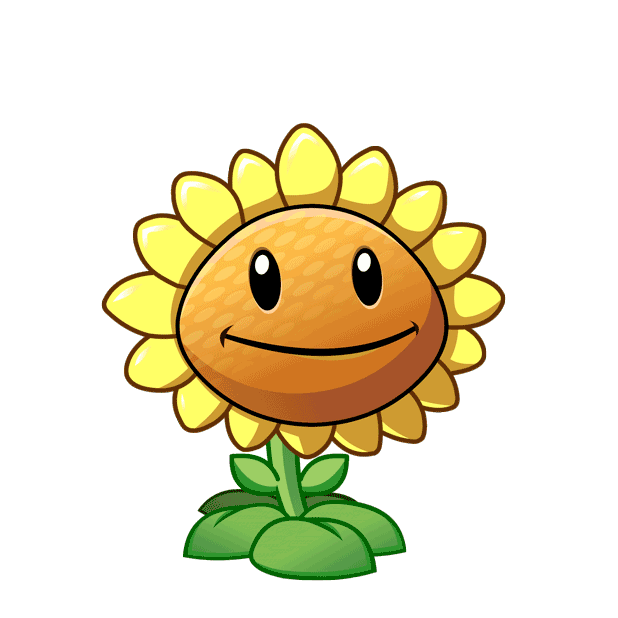 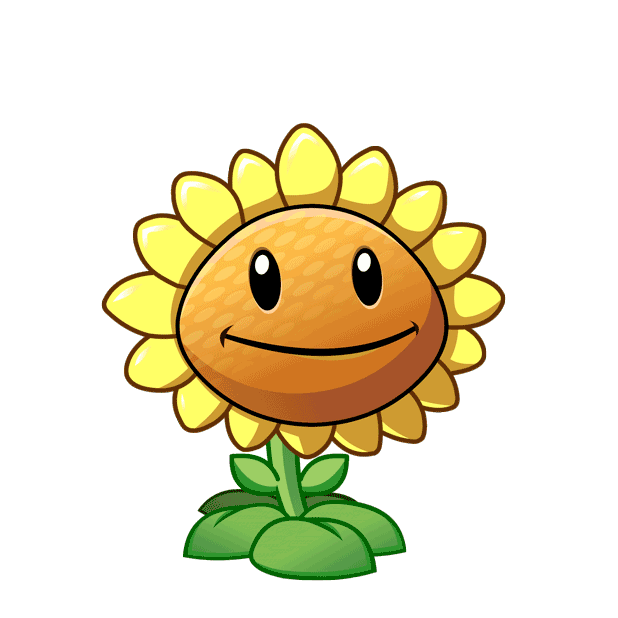 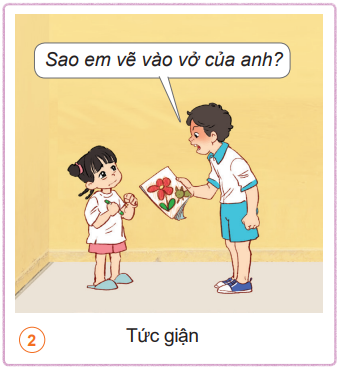 A. Có lợi
B. Có hại
[Speaker Notes: Giáo viên click vào bông hoa để chọn đáp án >> đáp án đúng màu xanh, đáp án sai màu vàng]
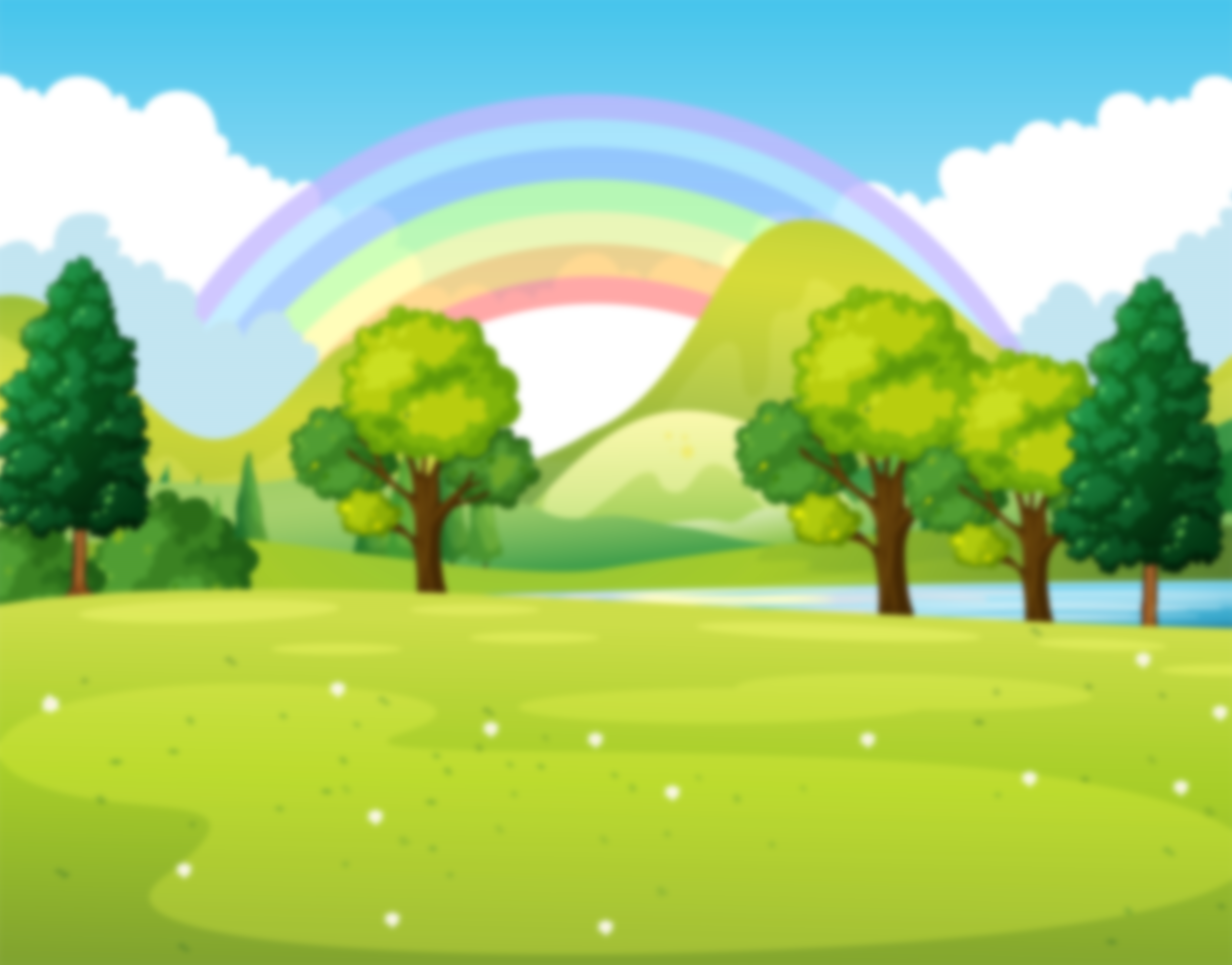 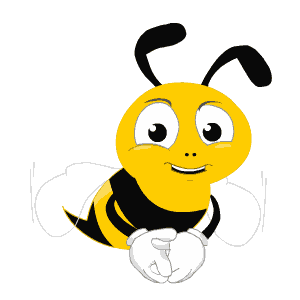 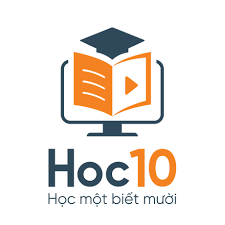 Trạng thái cảm xúc trong hình sau đây là có lợi hay có hại đối với cơ quan tuần hoàn ?
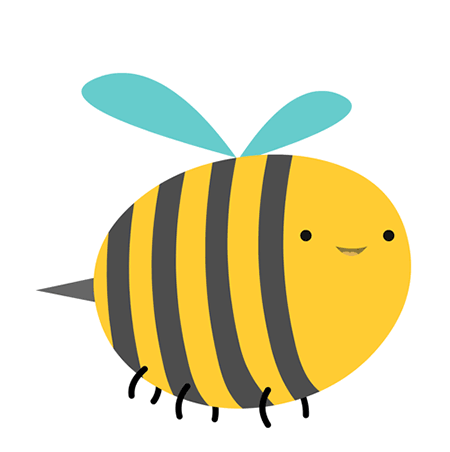 A. Có lợi
B. Có hại
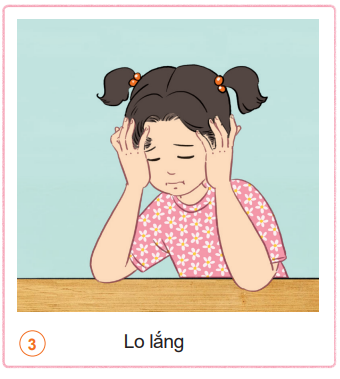 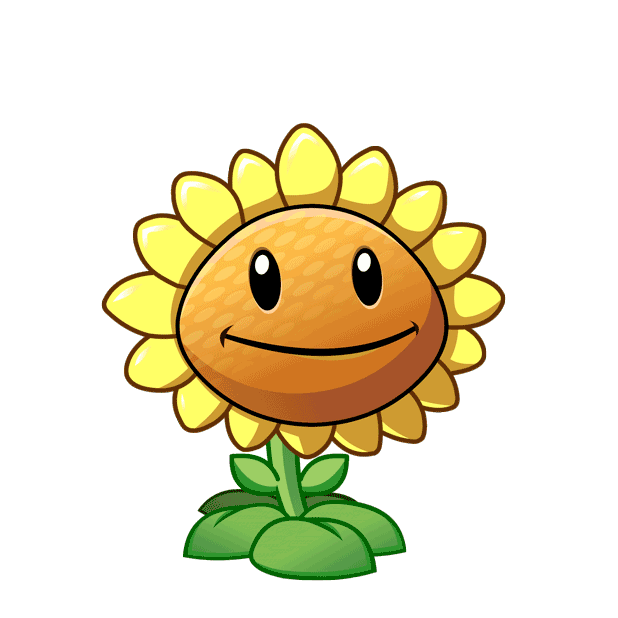 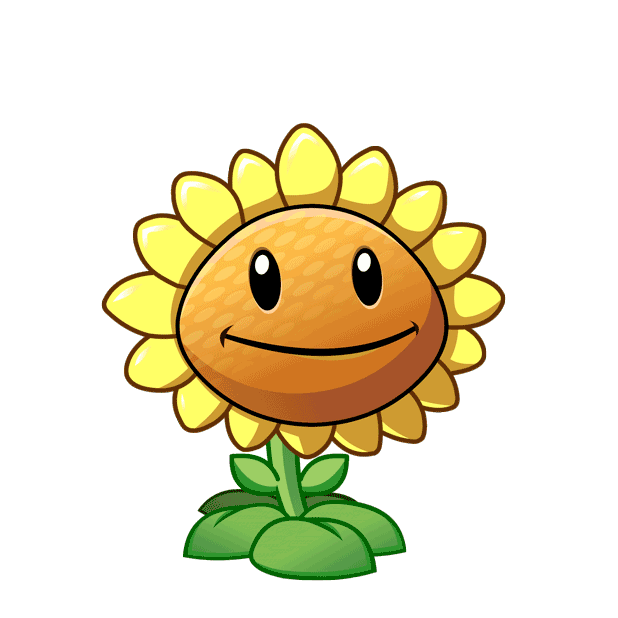 [Speaker Notes: Giáo viên click vào bông hoa để chọn đáp án >> đáp án đúng màu xanh, đáp án sai màu vàng]
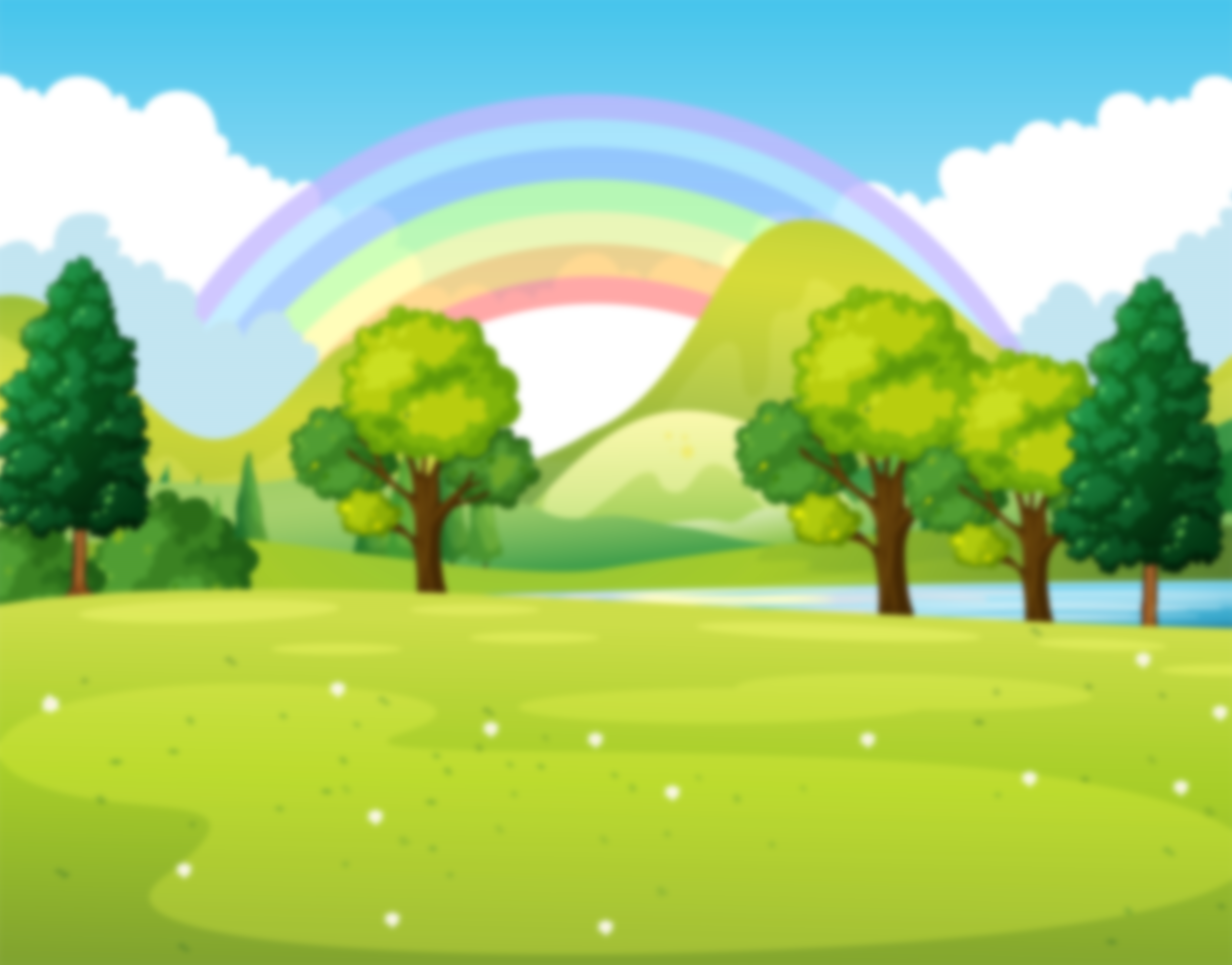 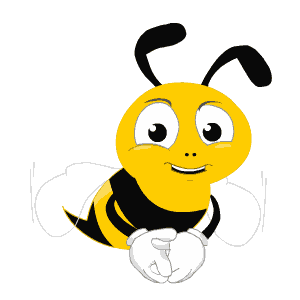 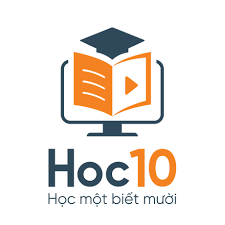 Trạng thái cảm xúc trong hình sau đây là có lợi hay có hại đối với cơ quan tuần hoàn ?
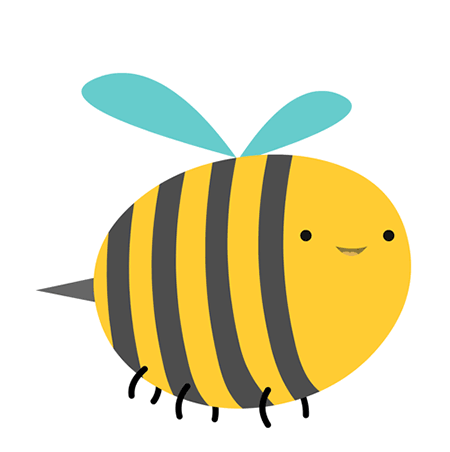 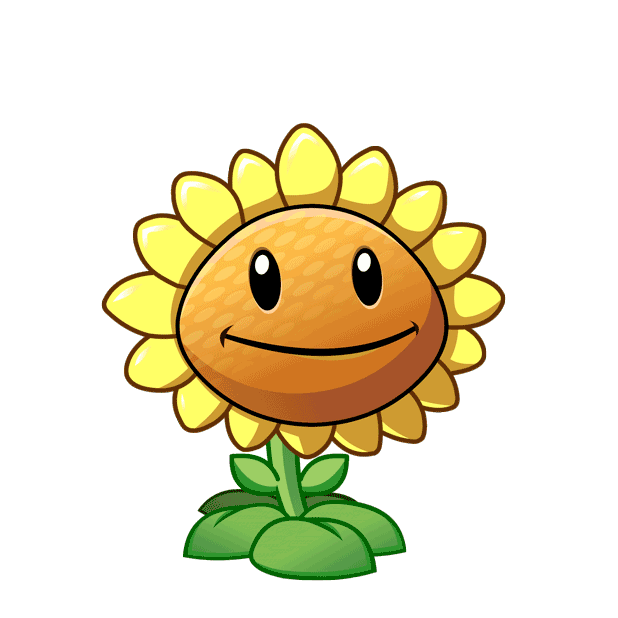 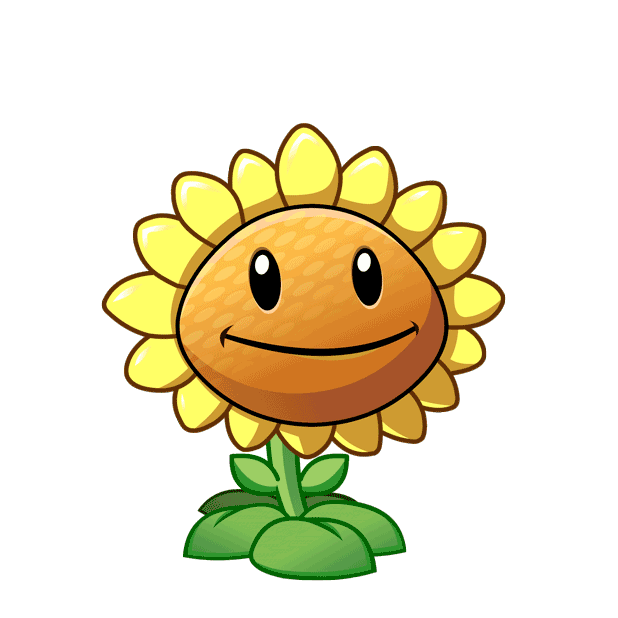 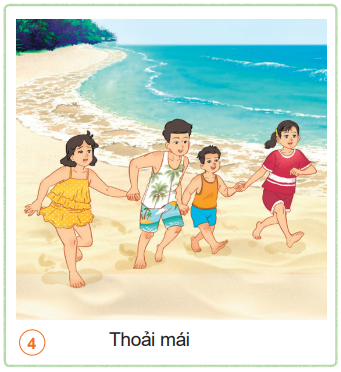 A. Có lợi
B. Có hại
[Speaker Notes: Giáo viên click vào bông hoa để chọn đáp án >> đáp án đúng màu xanh, đáp án sai màu vàng]
HĐ4: Ảnh hưởng của một số việc làm tới cơ quan tuần hoàn
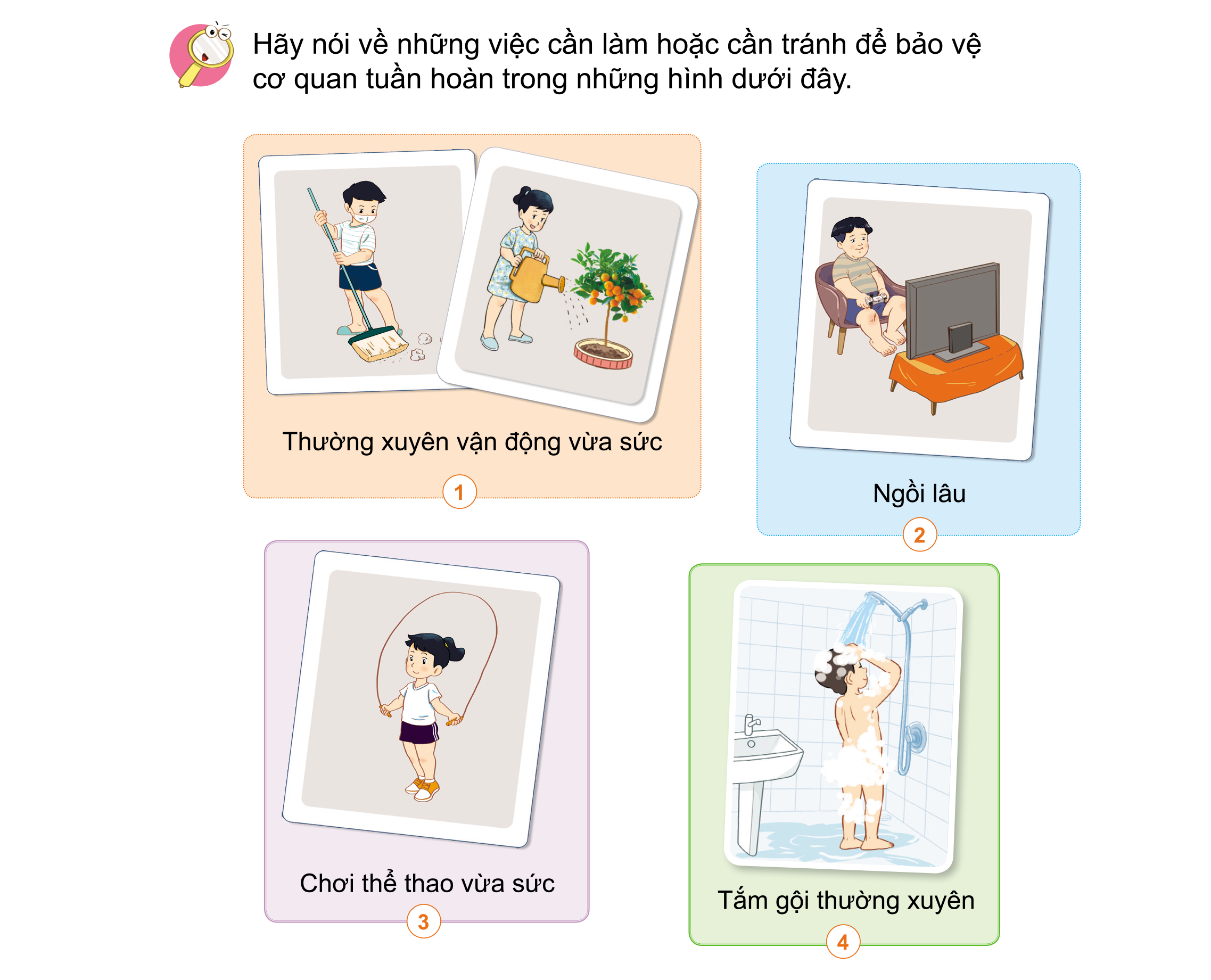 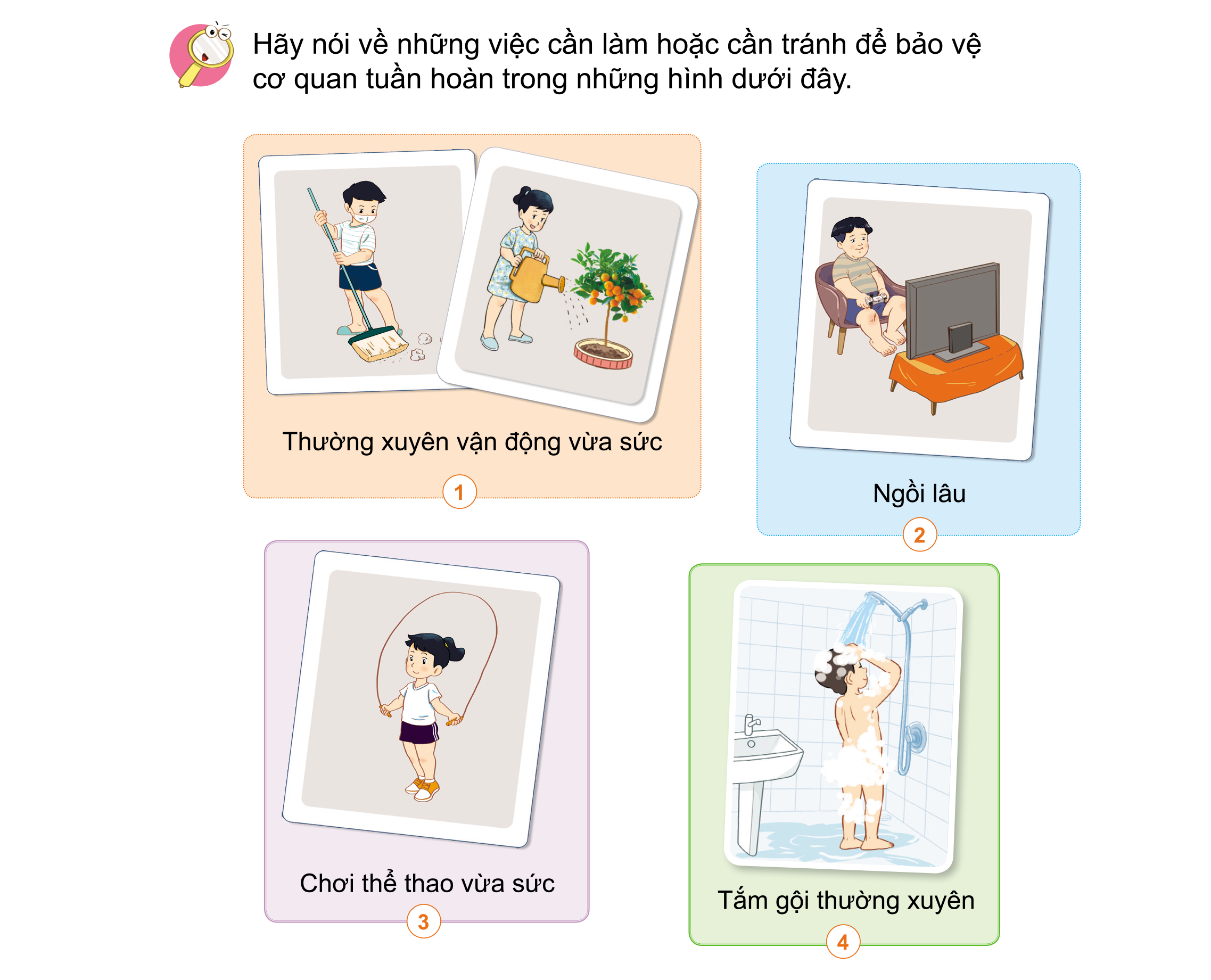 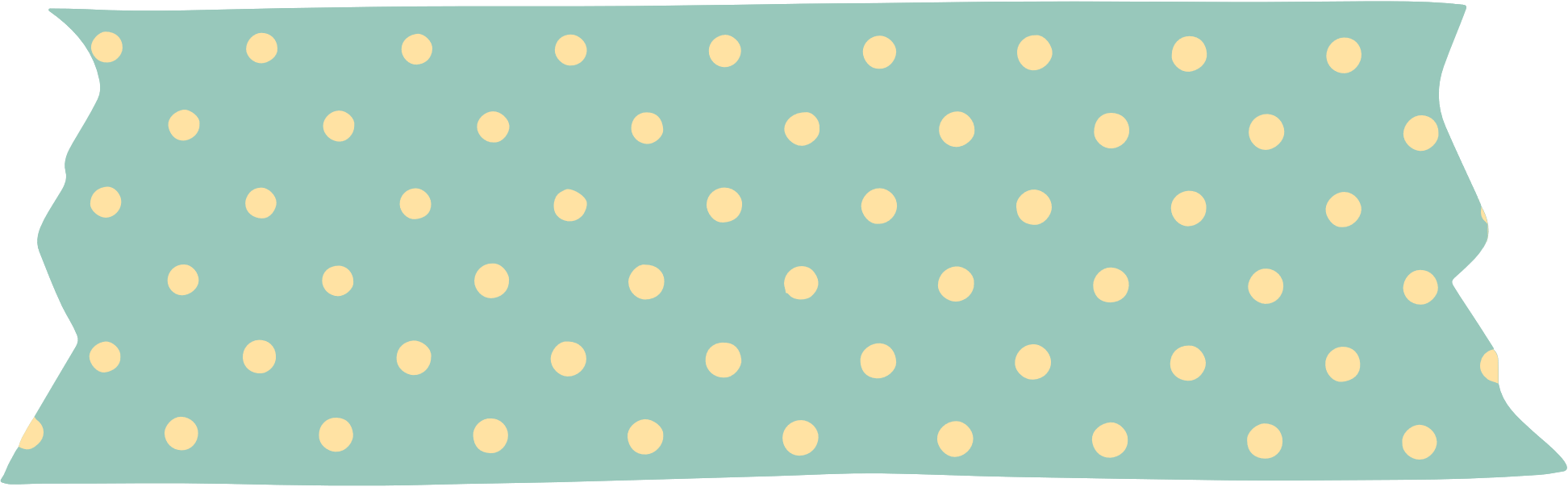 Quan sát các hình 1-4 SGK trang 92 và cùng nhau thảo luận về một số việc cần làm hoặc cần tránh để bảo vệ cơ quan tuần hoàn.
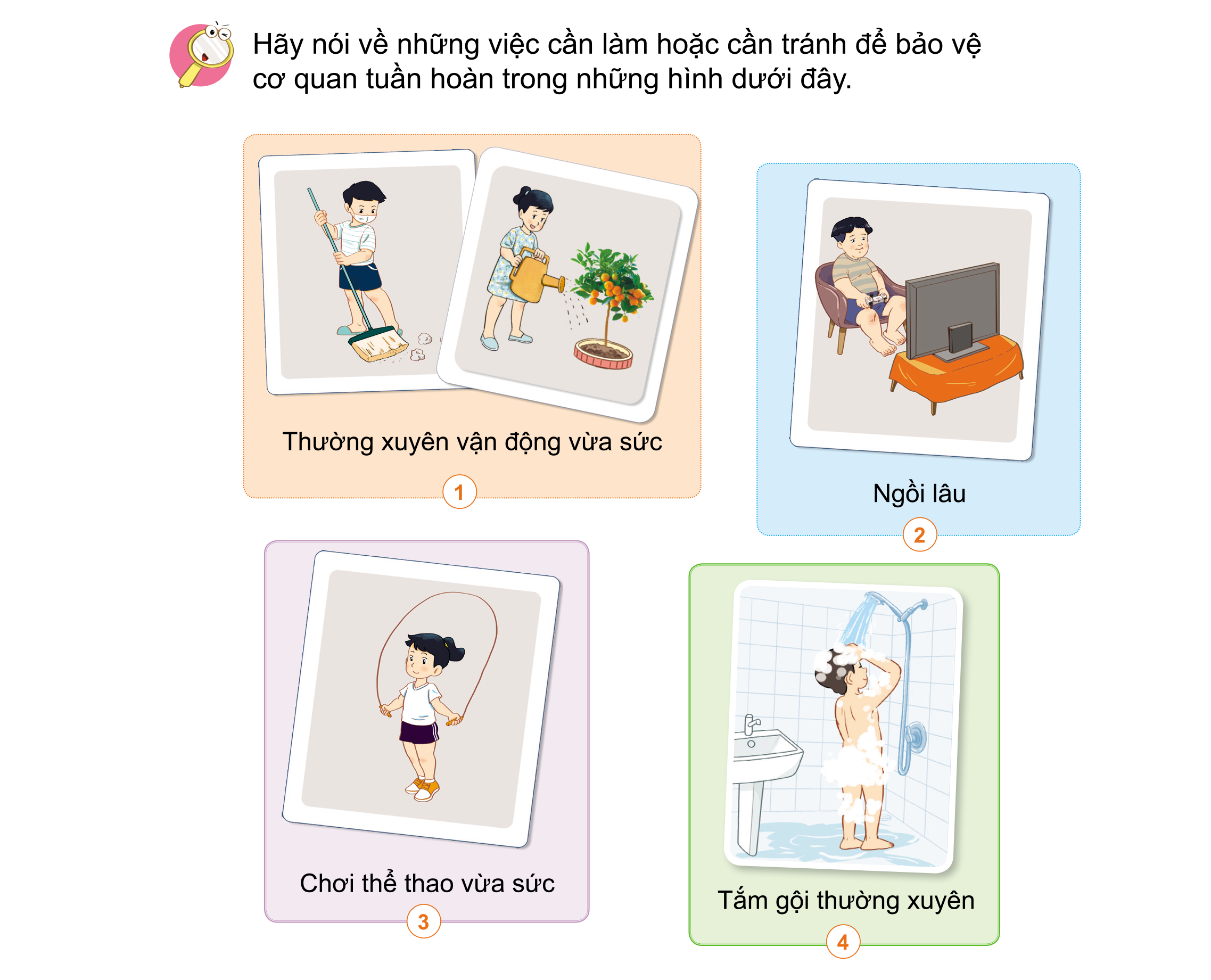 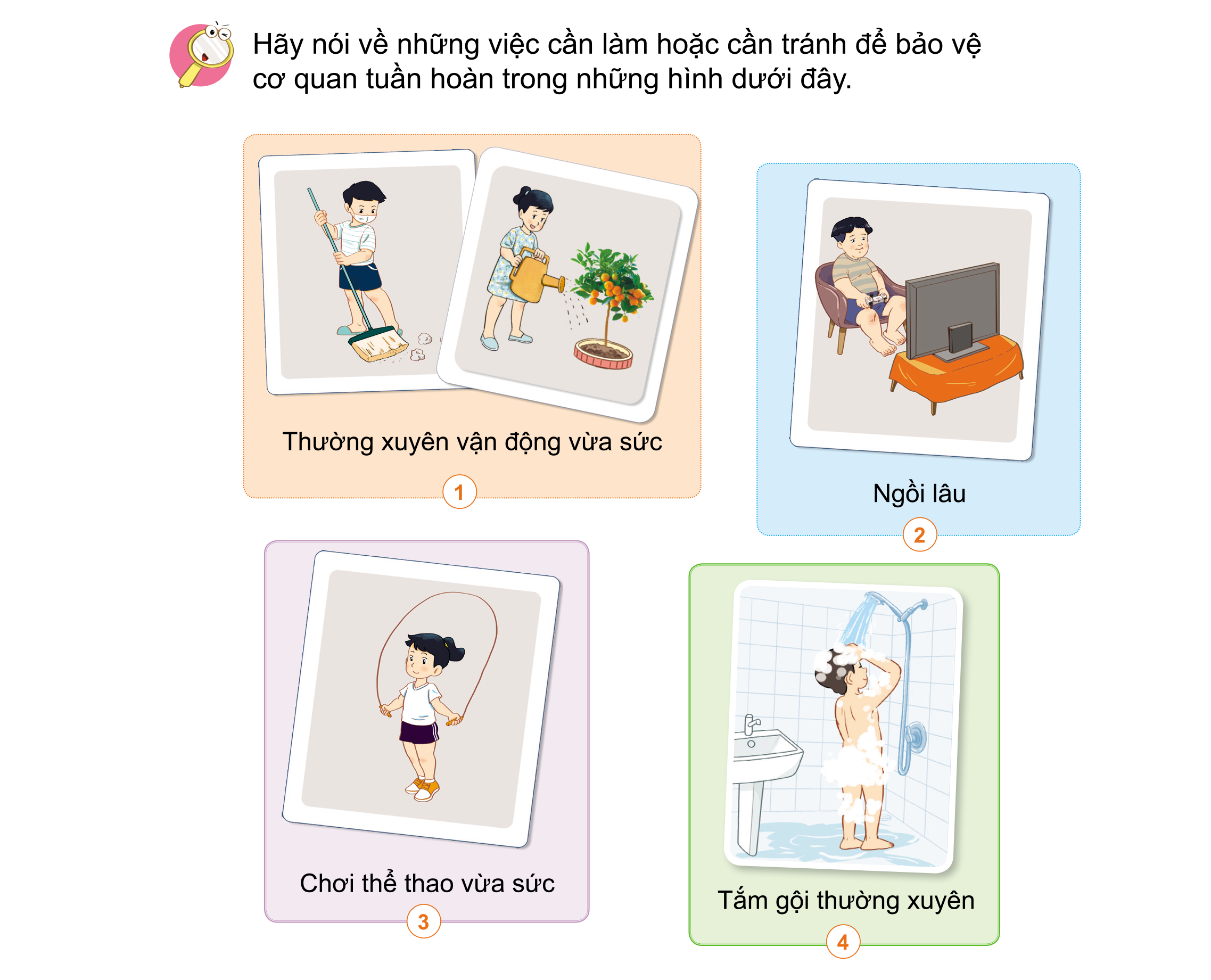 HĐ4: Ảnh hưởng của một số việc làm tới cơ quan tuần hoàn
Một số việc làm có lợi cho cơ quan tuần hoàn
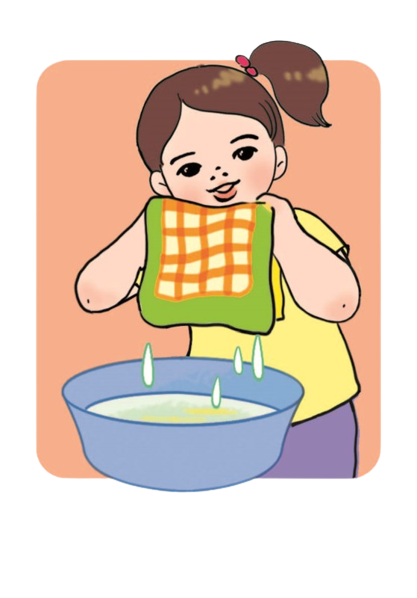 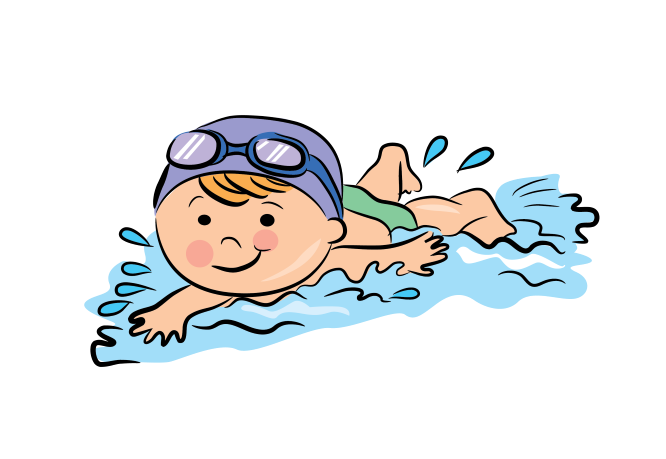 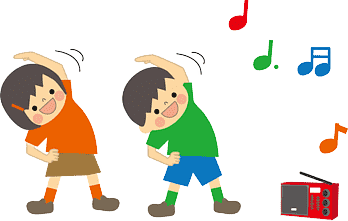 Chăm chỉ vệ sinh cá nhân
Thể dục 
thường xuyên
Bơi lội
HĐ4: Ảnh hưởng của một số việc làm tới cơ quan tuần hoàn
Một số việc làm ảnh hưởng xấu đến cơ quan tuần hoàn
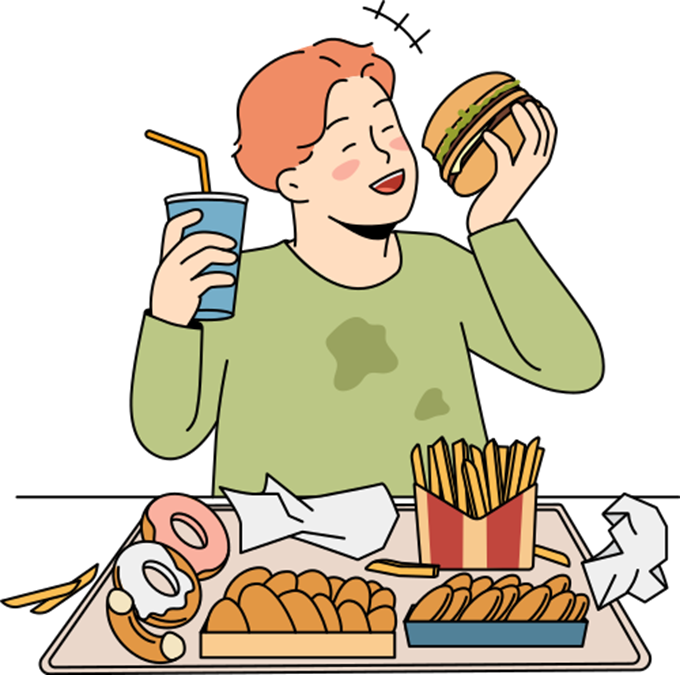 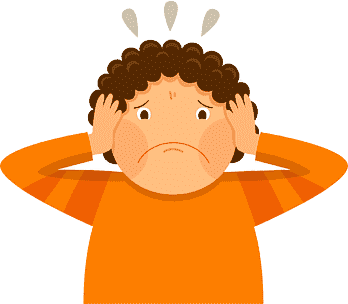 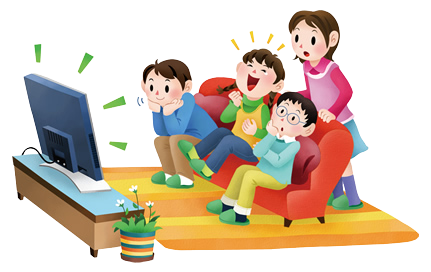 Tâm trạng luôn lo lắng bất an
Ăn uống không lành mạnh
Ngồi xem ti vi quá lâu
Lưu ý: 
Việc tập thể dục là tốt cho cơ quan tuần hoàn tuy nhiên nếu chúng ta vận động quá sức sẽ làm cho tim phải hoạt động nhanh hơn dẫn đến ảnh hưởng tới sức khoẻ. Chỉ nên vận động vừa sức để giữ cho trái tim luôn khoẻ mạnh.
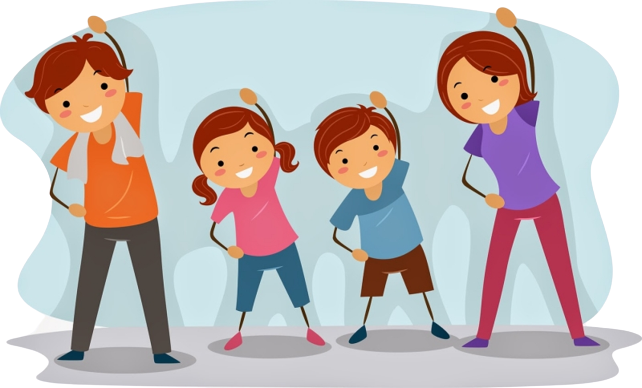 Các em hãy vận dụng kiến thức đã học để trả lời các câu hỏi sau đây:
1. Kể thêm một số việc làm để bảo vệ cơ quan tuần hoàn.
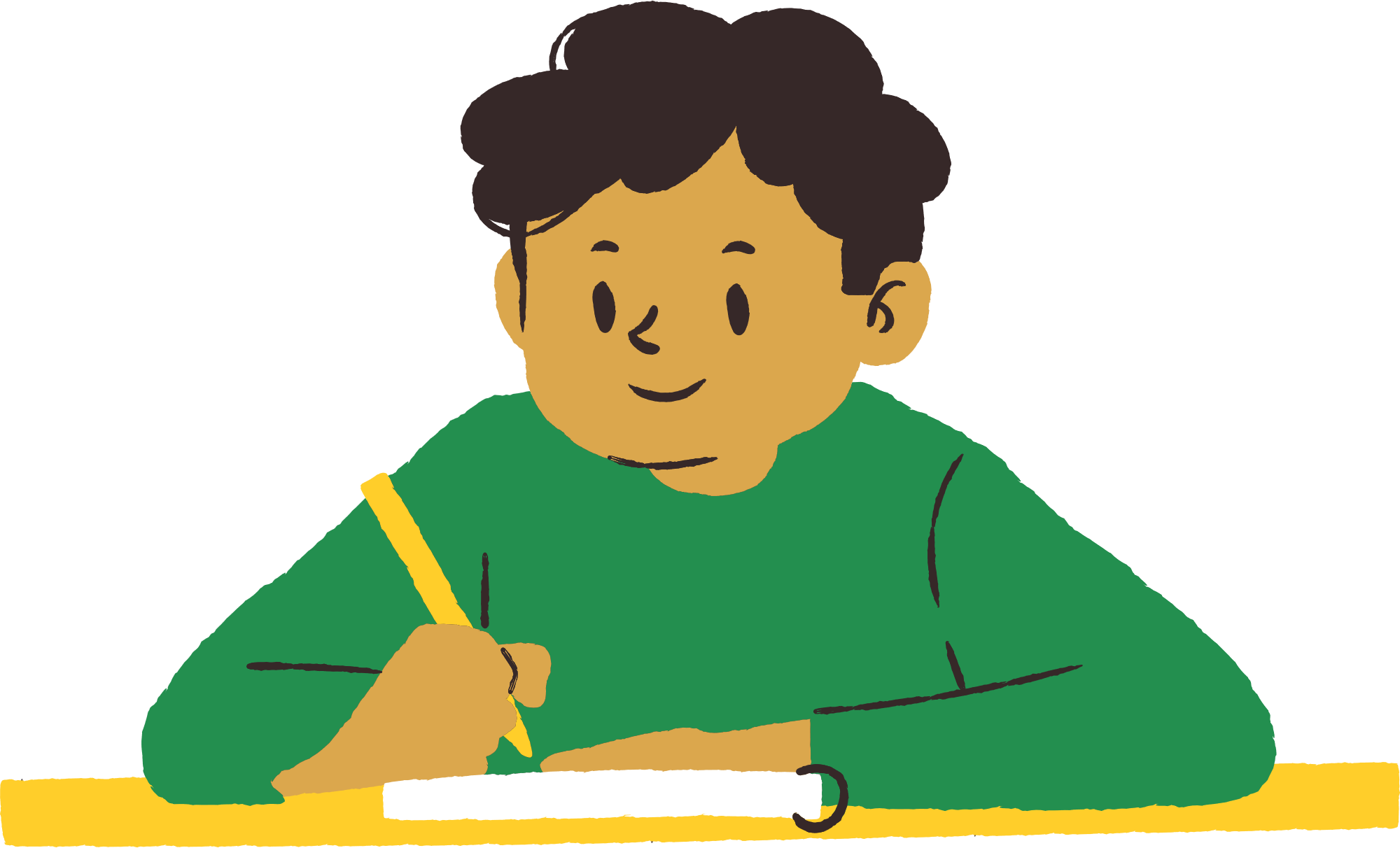 2. Em đã thực hiện những việc làm nào để bảo vệ cơ quan tuần hoàn?
3. Em cần thay đổi thói quen nào để bảo vệ cơ quan tuần hoàn?
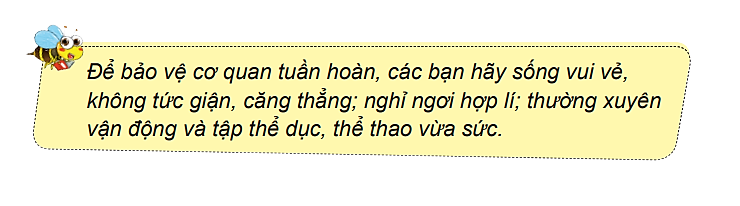